Lambersart | Saint-André lez-lille  Novembre 2022
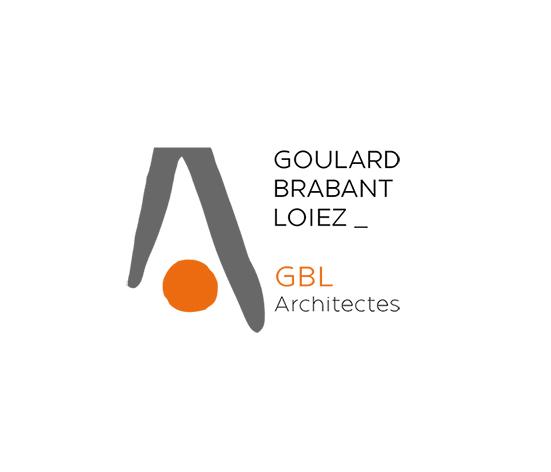 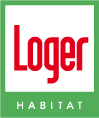 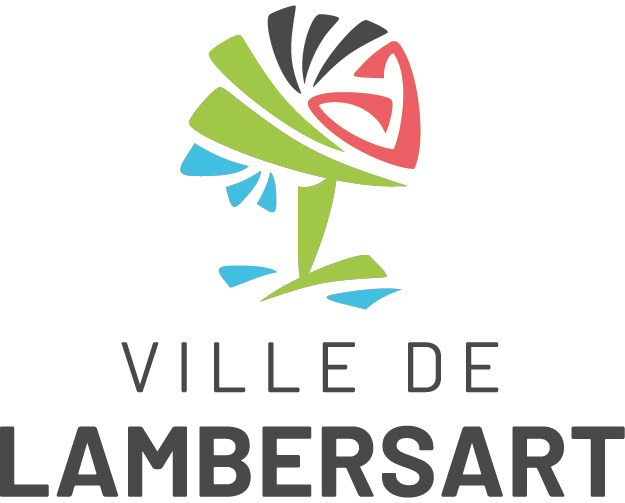 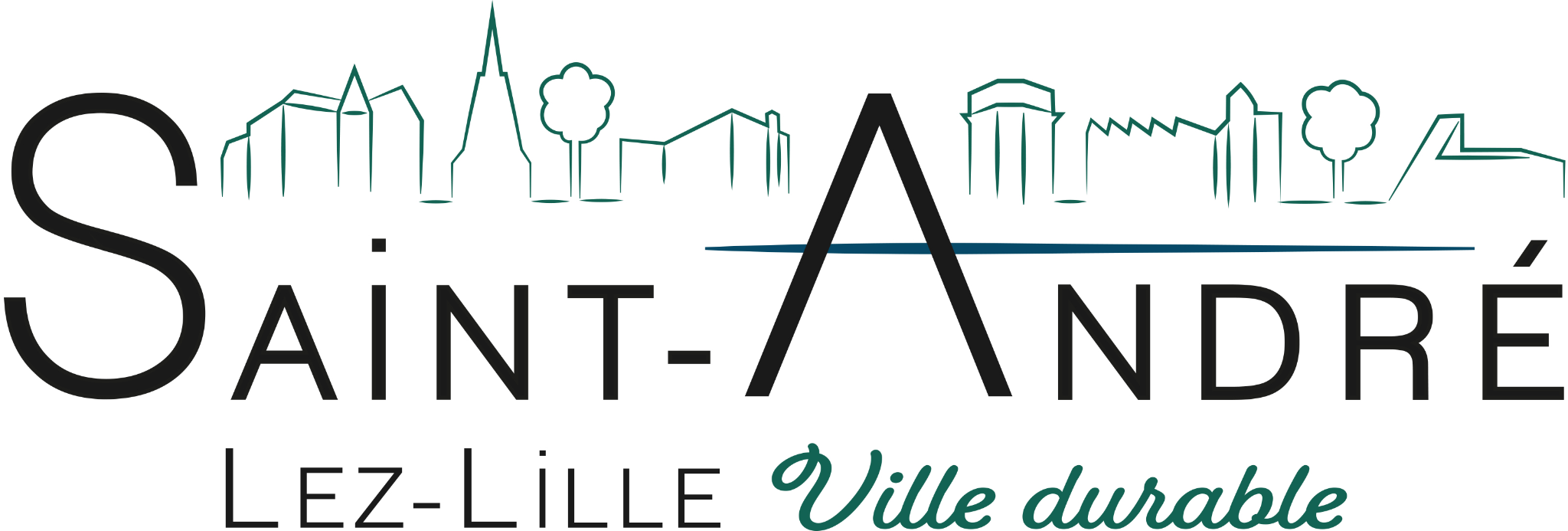 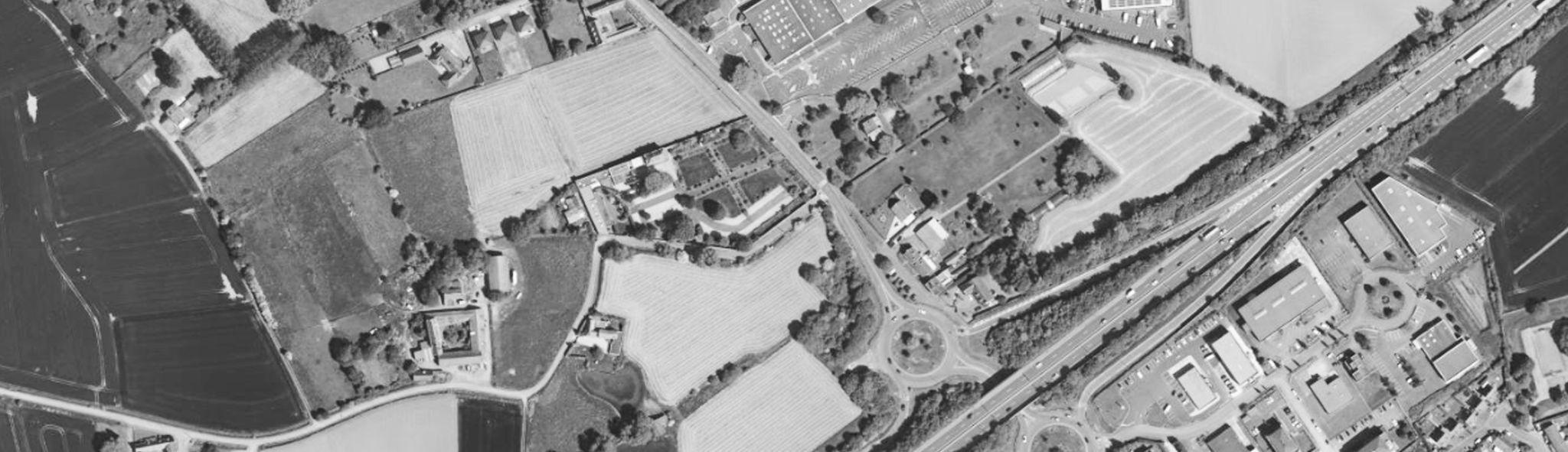 LA 
QUINTINIE
LA QUINTINIE
Lambersart | Saint-André  Novembre 2022
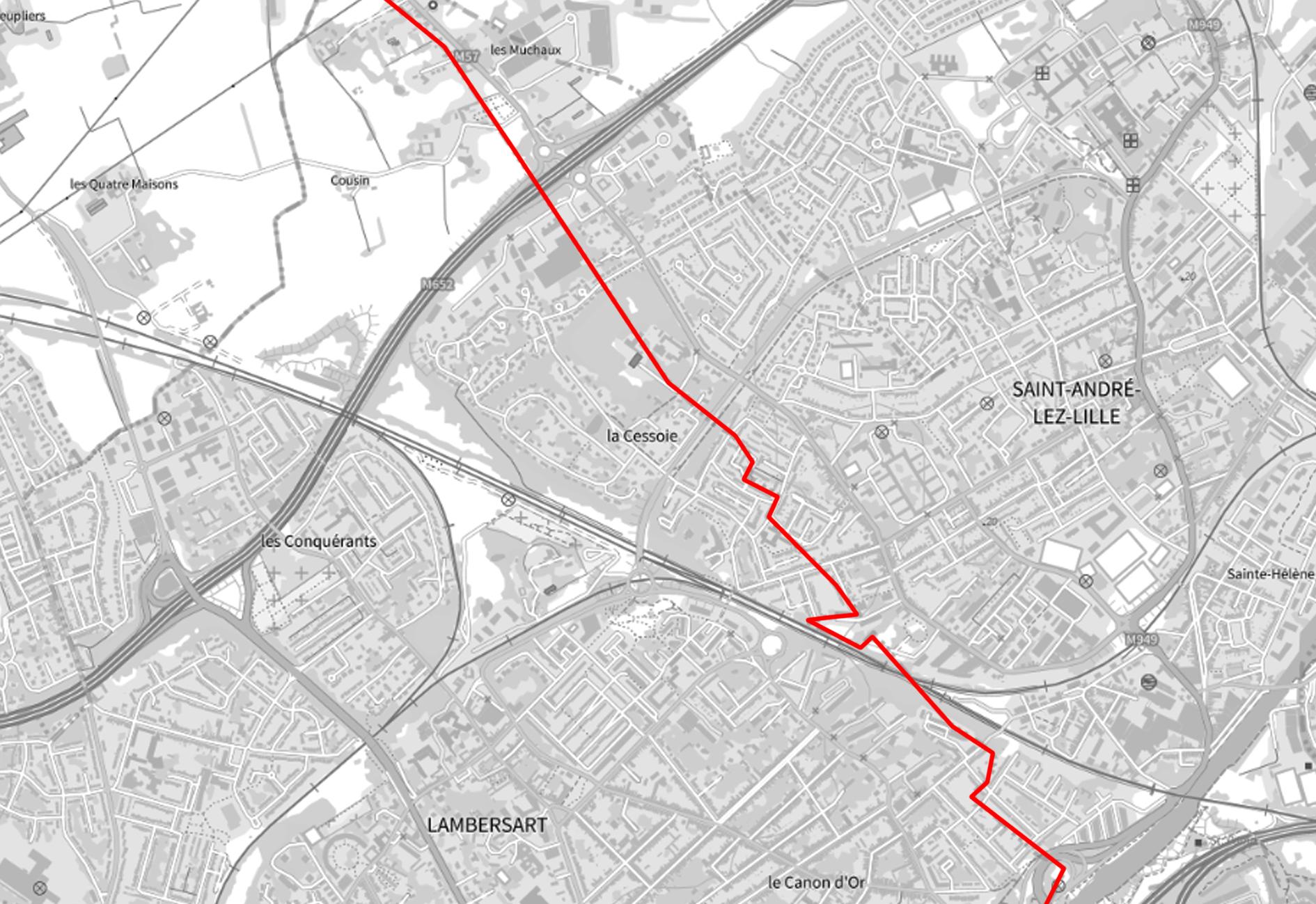 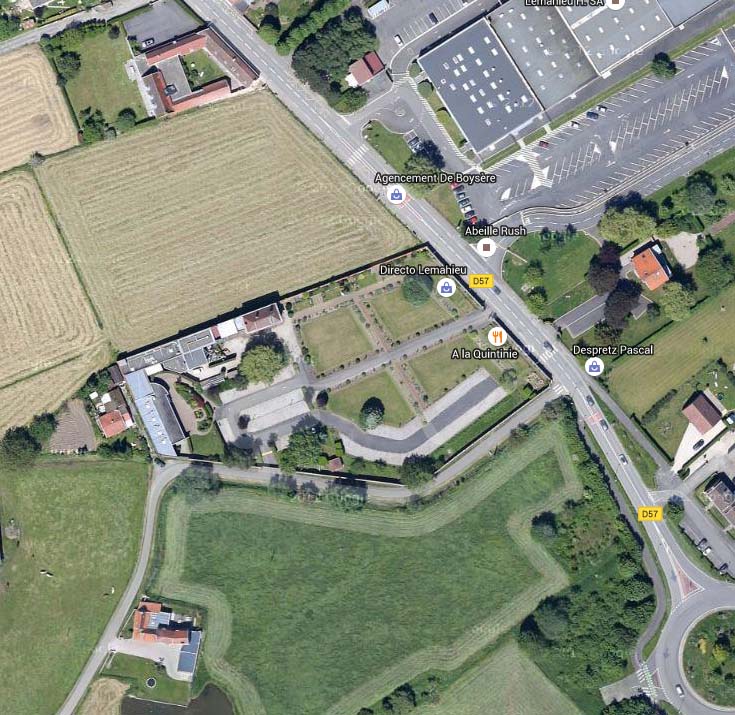 LA QUINTINIE
Lambersart | Saint-André  Novembre 2022
Réglementation
PLU
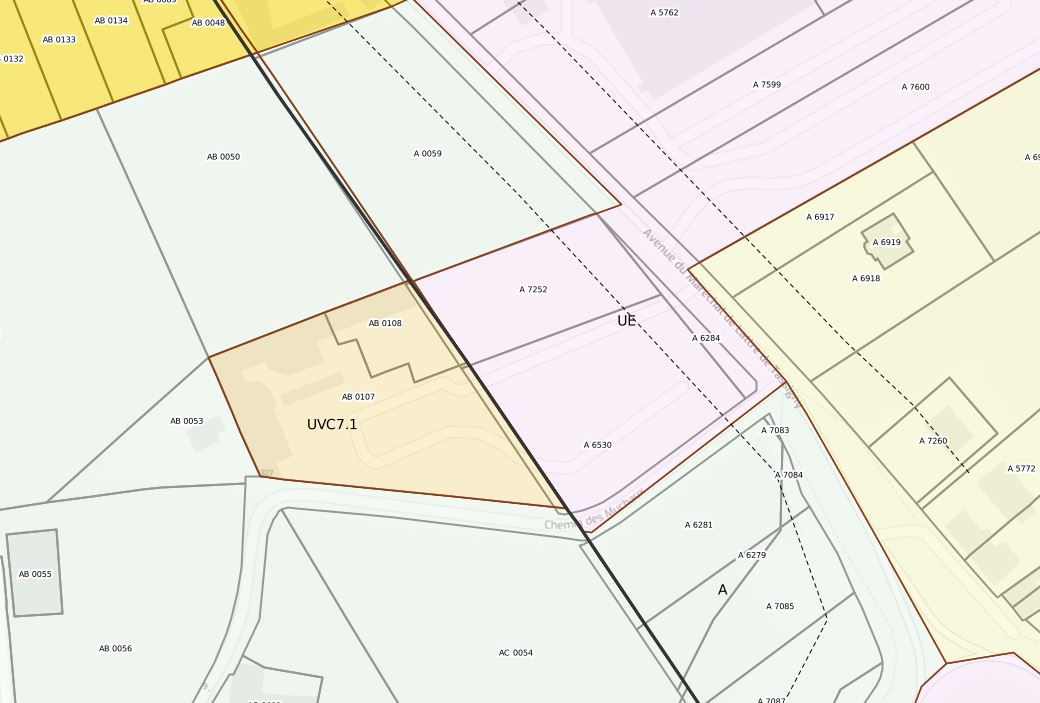 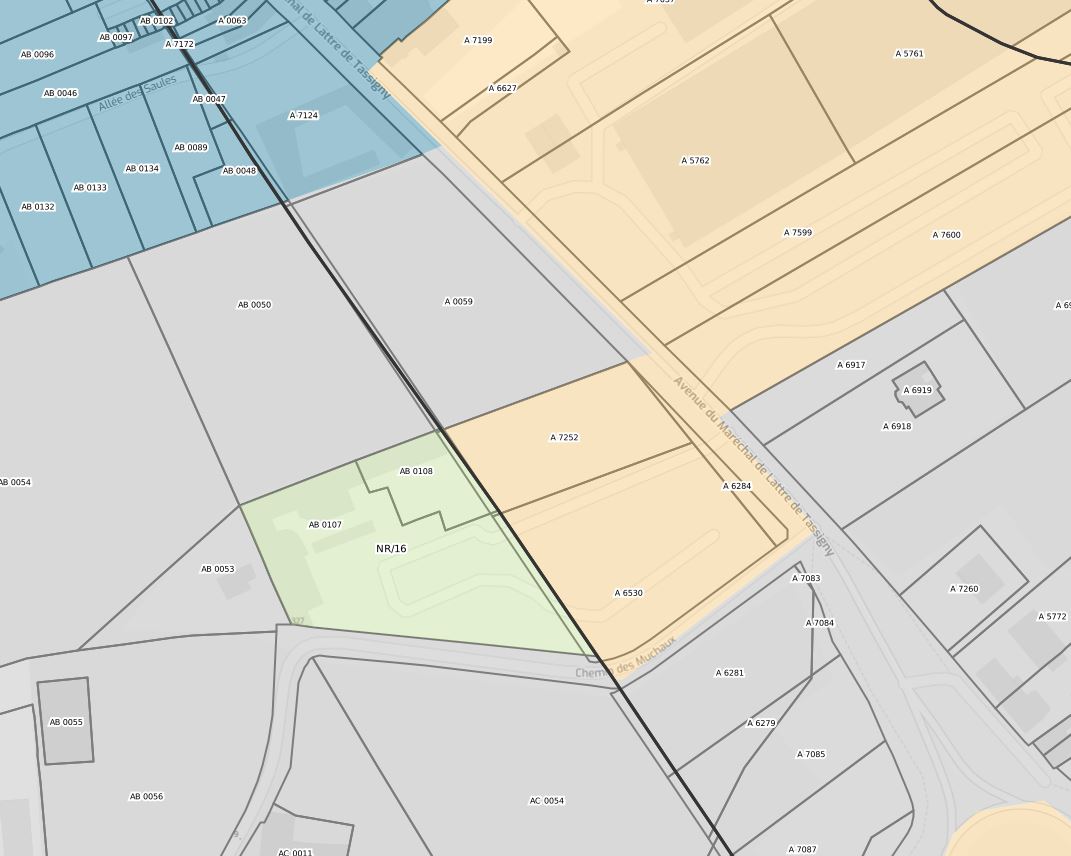 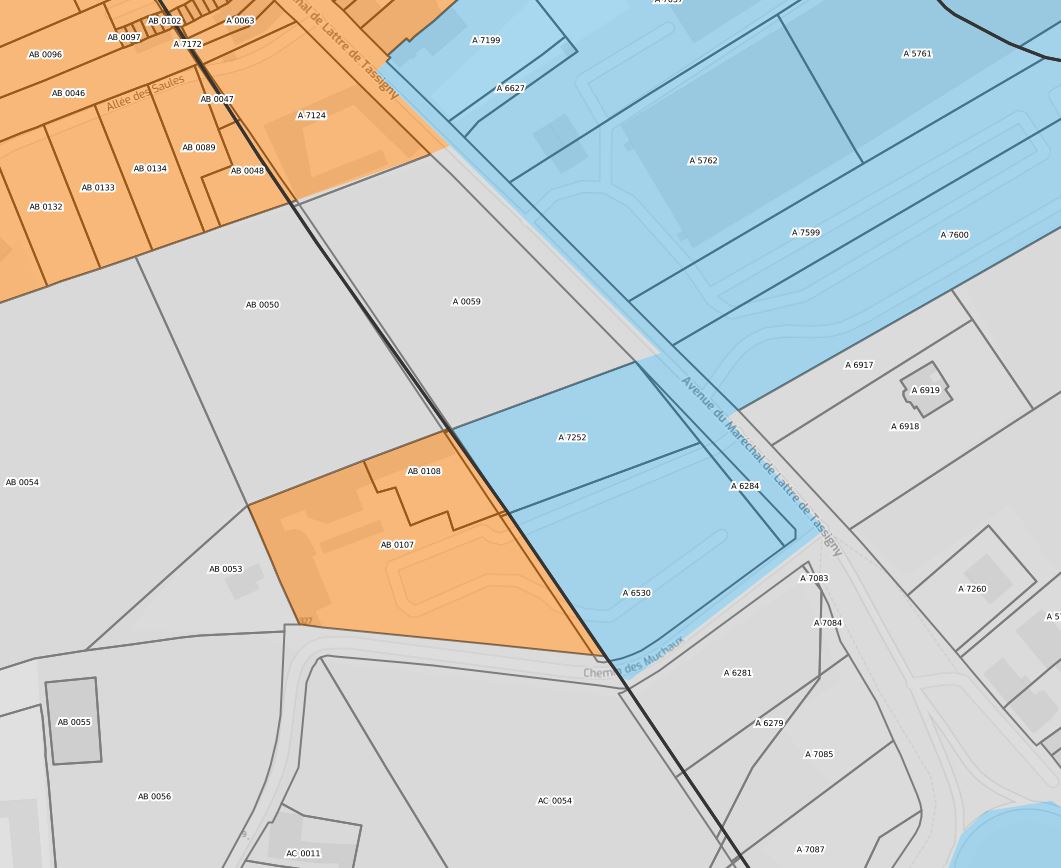 LA QUINTINIE
Lambersart | Saint-André  Novembre 2022
PLAN
CADASTRAL
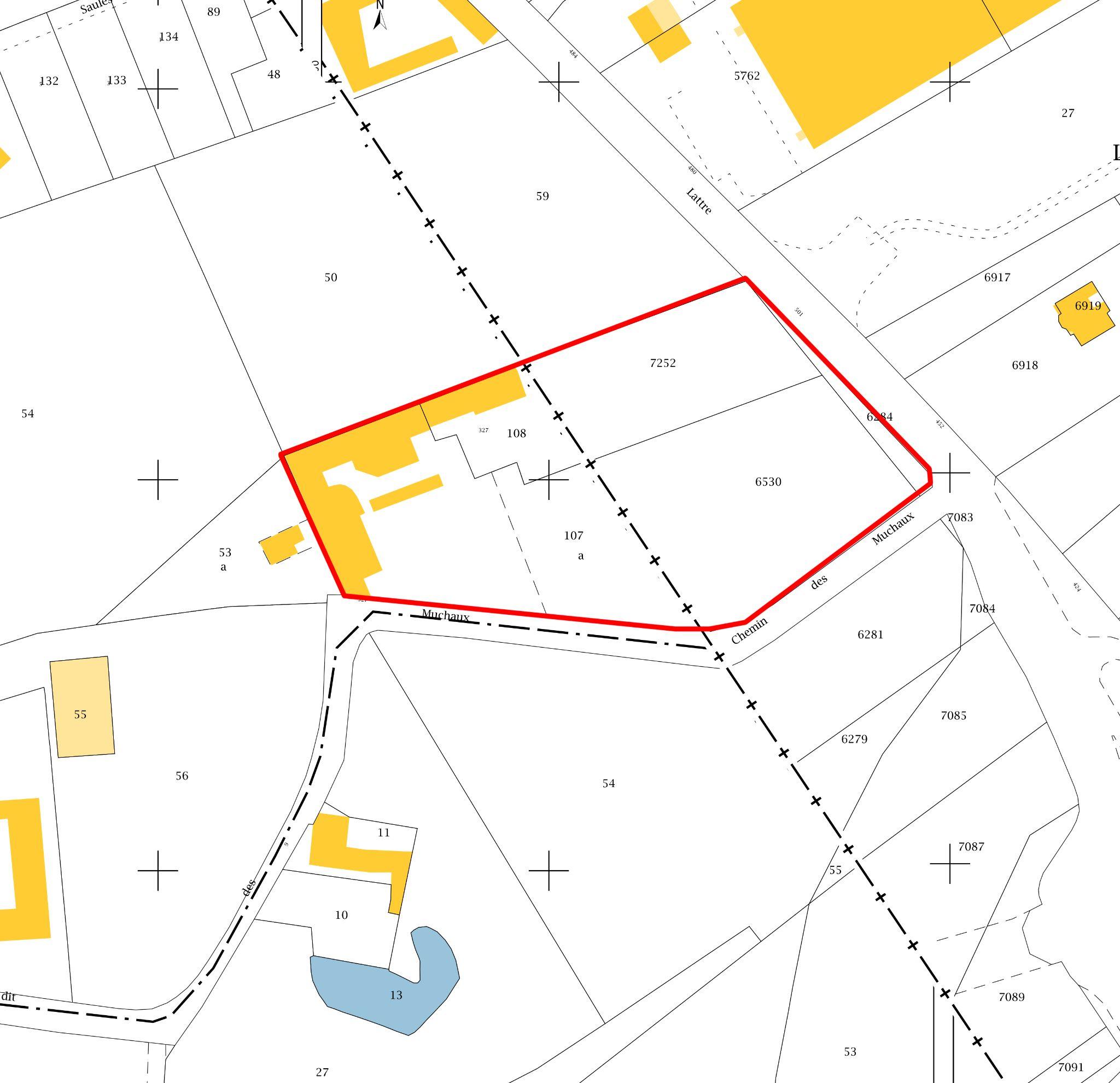 SAINT ANDRÉ

PARCELLE 000 A 7252
Surface 	1779 m²
Adresse	501 AV DU MAL DE TASSIGNY
	59350 SAINT-ANDRE


PARCELLE 000 A 6284
Surface 	196 m²
Adresse	AV DU MAL DE TASSIGNY
	59350 SAINT-ANDRE

PARCELLE 000 A 6530
Surface 	3 085 m²
Adresse	AV DU MAL DE TASSIGNY
	59350 SAINT-ANDRE
LAMBERSART

PARCELLE 000 AB 108
	Surface 	721 m²
Adresse	327 CHE DE MESSINES
	59130 LAMBERSART


PARCELLE 000 AB 107
Surface 	3458 m²
Adresse	327 CHE DES MUCHAUX
	59130 LAMBERSART
LA QUINTINIE
Lambersart | Saint-André  Novembre 2022
CONTEXTE
ENVIRONNANT
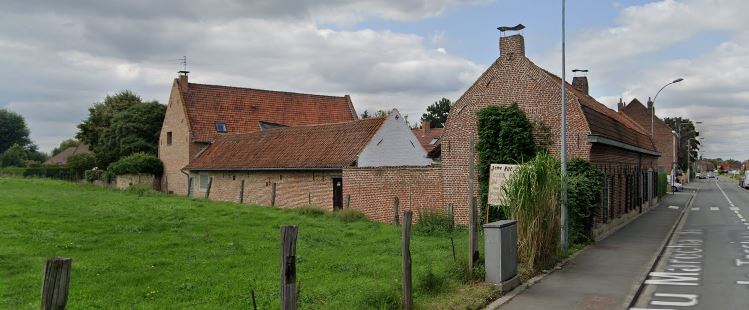 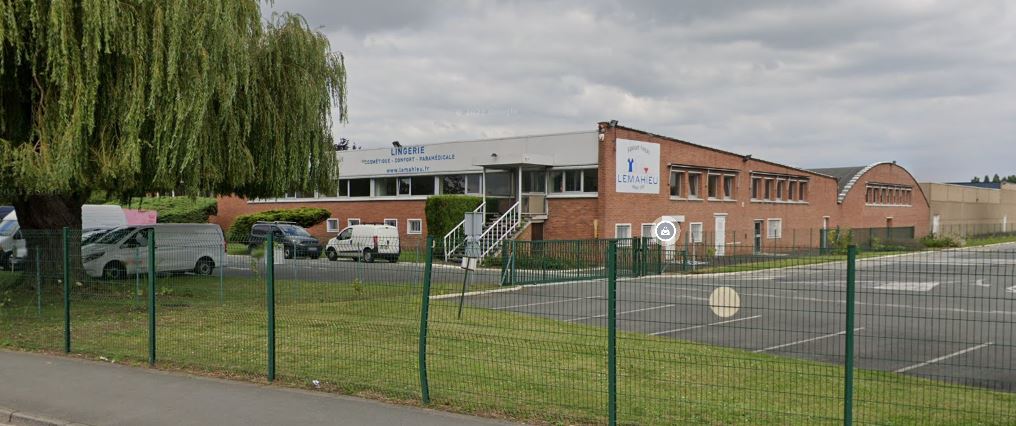 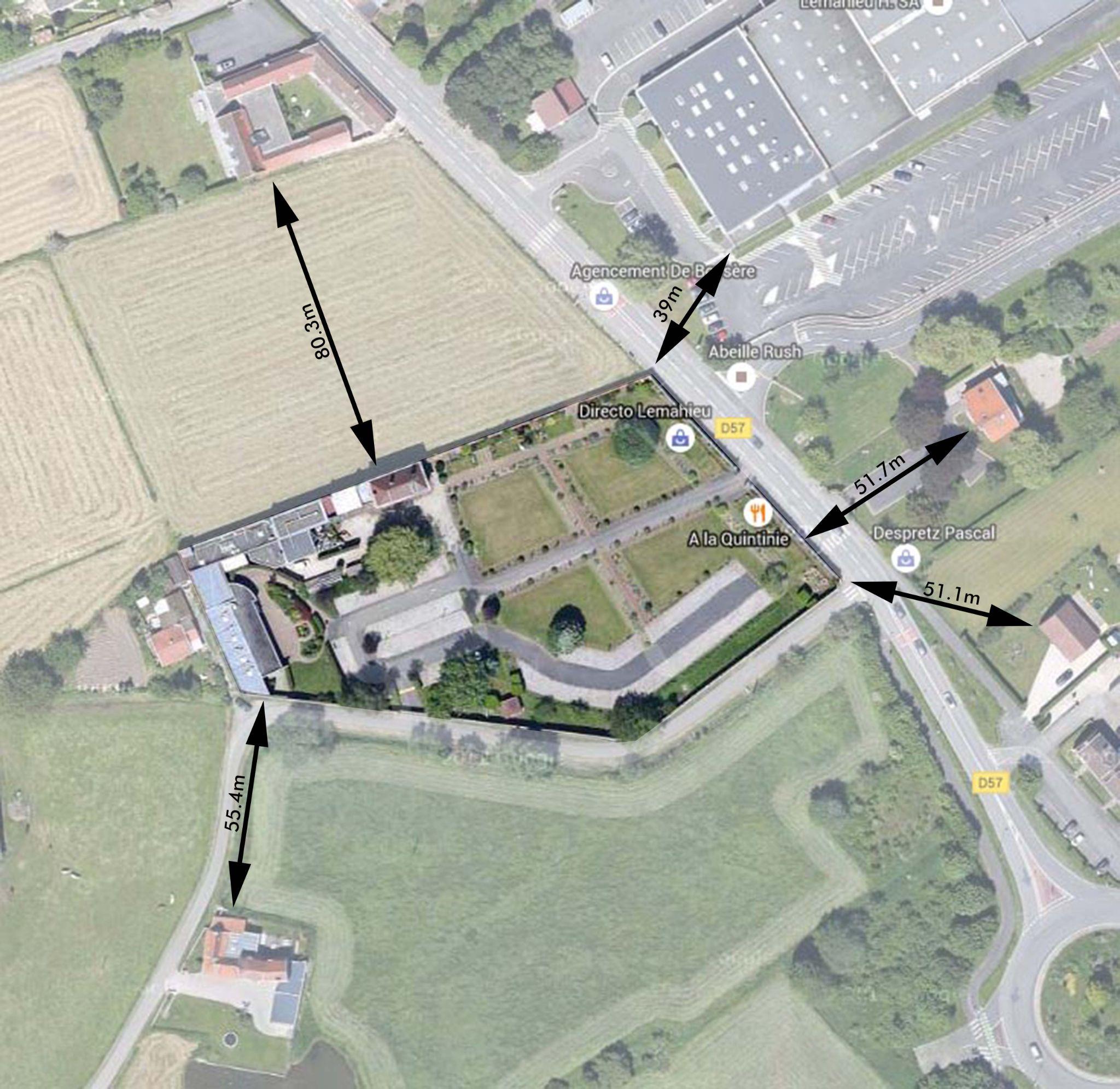 FERME AU CARRE
RDC + Combles
hauteur faîtage: 7.5m env
ENTREPRISE LEMAHIEU  - R+1
hauteur faîtage: 6.5m env
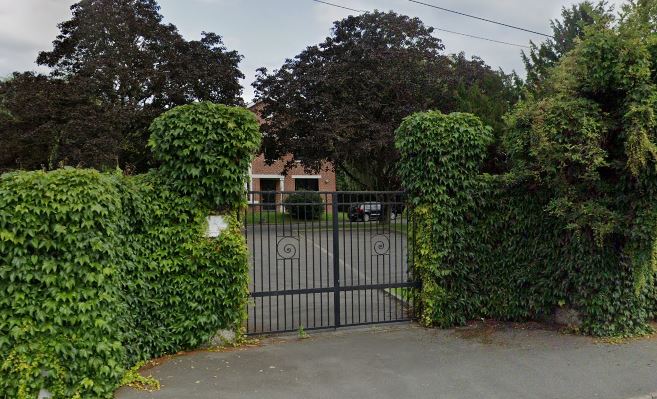 HABITATION - RDC + Combles
hauteur faîtage: 7.5m env
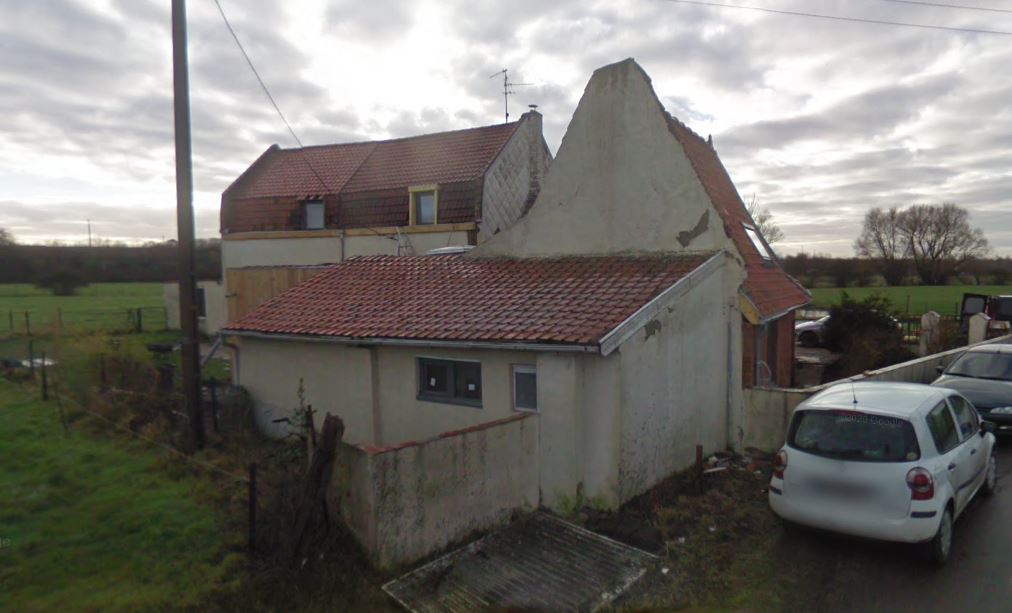 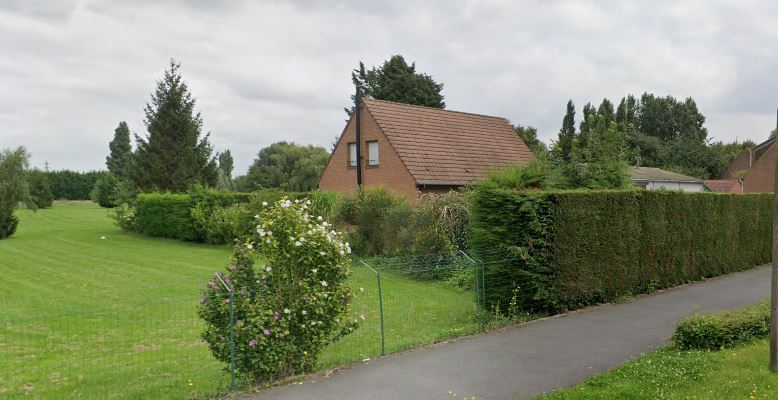 FERME AU CARRE
RDC + Combles
hauteur faîtage: 6m env
HABITATION - RDC + Combles
hauteur faîtage: 7.5m env
LA QUINTINIE
Lambersart | Saint-André  Novembre 2022
RAPPEL DU PROCESSUS
planning
LA QUINTINIE
Synthèse DES échanges
Concertation novembre 2021
Lambersart | Saint-André  Novembre 2022
Proportions du site et configuration urbaine :
Essayer de rester mesuré dans les proportions entre espaces construits / espaces verts et espaces de  stationnements

Volonté de composition harmonieuse

Eventuelle mutualisation des espaces de stationnements pour les logements et l’activité

Recherche d’homogénéité :  entre intimité et identité commune

Accès distinct  entre commerces et logements 

Préservation de l’histoire du site :  Conservation du portail (identité), conservation d’une partie du mur  d’enceinte (barrière acoustique et identité)

Conservation des arbres existants lorsque c’est possible, replantation d’arbres si abattage

Eviter des voies de circulations sur le pourtour de tout le site

Composition urbaine organisée autour d’une centralité :  lieu de convergence, de convivialité
LA QUINTINIE
Synthèse des échanges
Concertation novembre 2021
Lambersart | Saint-André  Novembre 2022
Accès au site :
Accès au site peut-être positionné sur le chemin des Muchaux, mais seulement une petite portion (pas la  totalité). Cette ouverture permettrait :
-Une meilleure visibilité et sécurité avec le boulevard De Lattre de Tassigny
-La mise en place d’un sens interdit sauf riverains au niveau de la courbe pour préserver le caractère rural

Accès dissocié piéton/vélo envisageable également sur ce même chemin

Si commerces sur la partie Saint-André-Lez-Lille, il faut que les mobilités soient fluides (entrées et de sorties)

Une voie dédiée aux mobilités douces est prévue entre les Berges de Deule et l’Avenue de Dunkerque  avec une antenne vers les Muchaux pour permettre un accès vers les franges rurales pour ballades,  détente, …

En faire une destination ?
Un but : venir déguster quelque chose, faire une activité, …

Ouverture vers l’extérieur du site s’il y a nécessité de visibilité // Fermeture à l’extérieur si le site devient une
destination « qualitative »(notion d’intimité)
LA QUINTINIE
Synthèse des échanges
Concertation novembre 2021
Lambersart | Saint-André  Novembre 2022
Types d’activités souhaitées  :
Notion de tiers-lieu 

Activités conciliables avec la présence de logements

Locaux d’activités pourraient intéresser Lemahieu (en face du site)

Lien autour du textile ?

Plein de choses à imaginer mais problématique des porteurs de projets

Lieu hybride / lieu modulaire, adaptable en fonction des usages du moment

Un restaurant ou des espaces de restauration semblent faire sens :
	-Recherche d’authenticité/de tradition : estaminet, …
	-Pertinent car proche d’entreprises et d’éventuels espaces de co-working

Lien avec l’environnement/les pratiques agricoles
Synthèse DES éCHANGES
Concertation novembre 2021
LA QUINTINIE
Lambersart | Saint-André  Novembre 2022
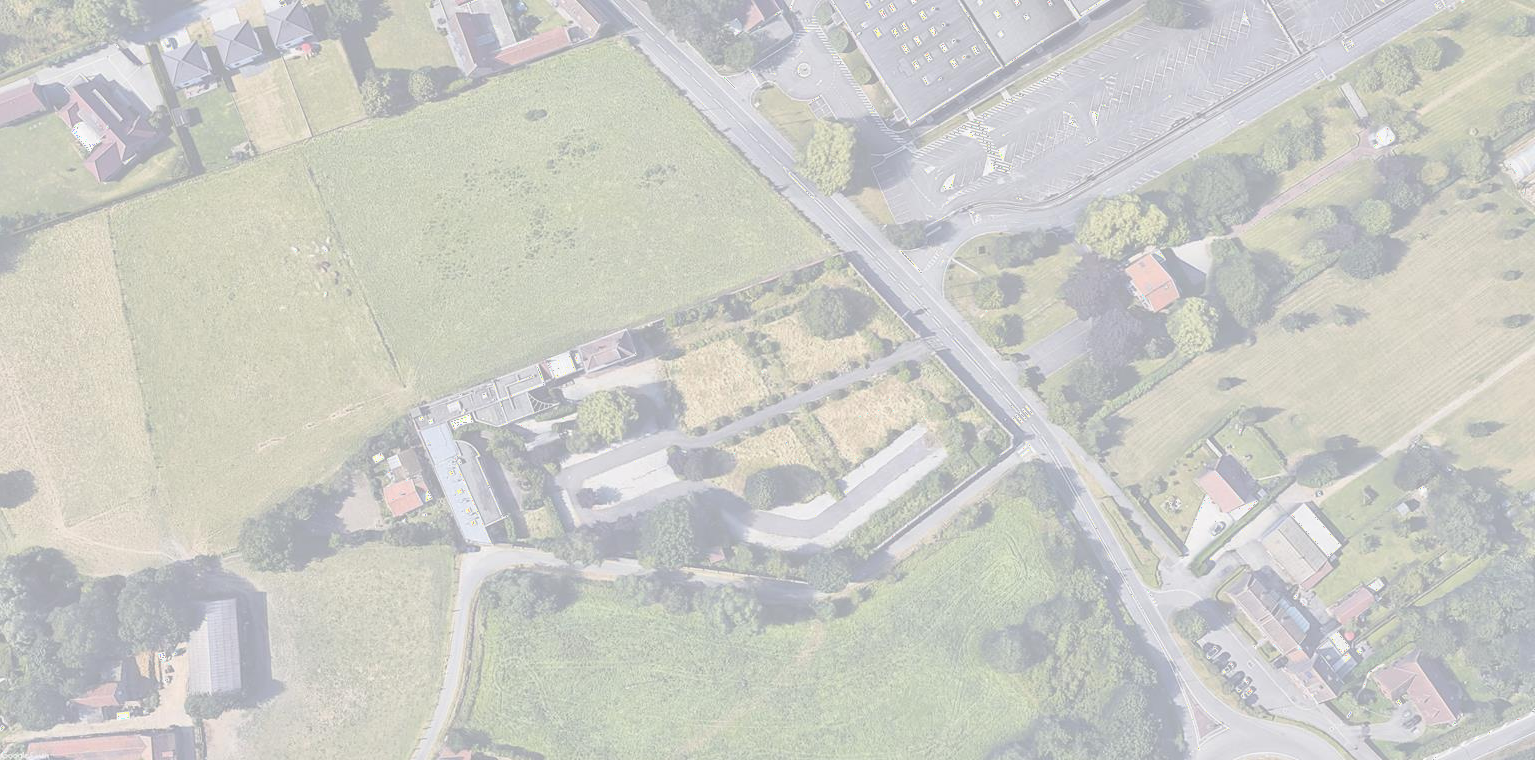 N
SCHEMATISATION DES
ENJEUX DU SITE
POUR RAPPEL :
Côté St-André :  Uniquement des activités  (commerces, artisanat, …)

Côté Lambersart :
Plutôt du logement, avec un  pourcentage de logements  sociaux
Parking mutualisable ?
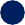 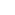 Conservation du portail
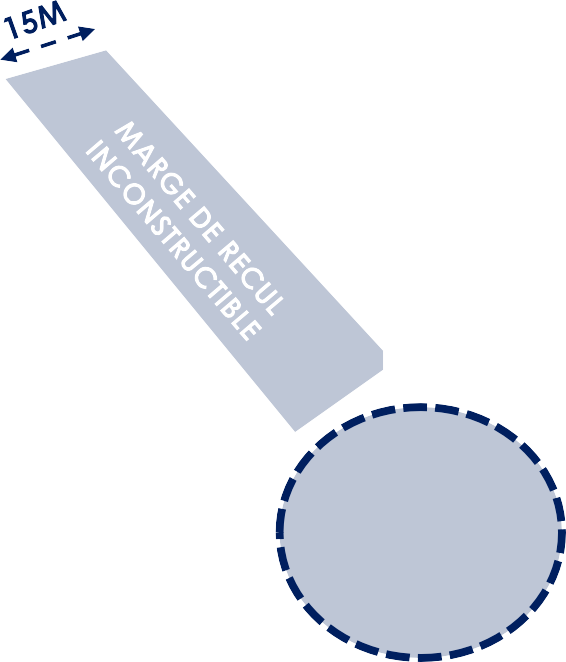 ORIENTATION SUD  DES BATIMENTS
Ouvrir l’angle du mur pour  l’aspect visibilité
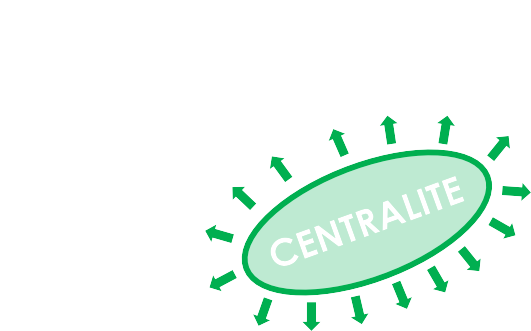 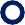 ESPACE DE
COVOITURAGE ?
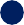 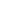 Sens interdit
« sauf riverains »
après la courbe
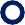 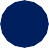 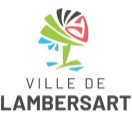 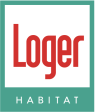 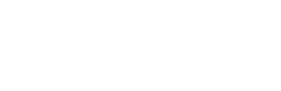 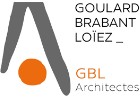 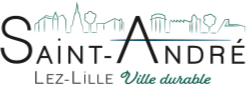 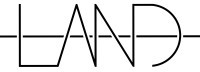 LA QUINTINIE
PROPOSITION URBAINE
25 novembe 2021
Lambersart | Saint-André  Novembre 2022
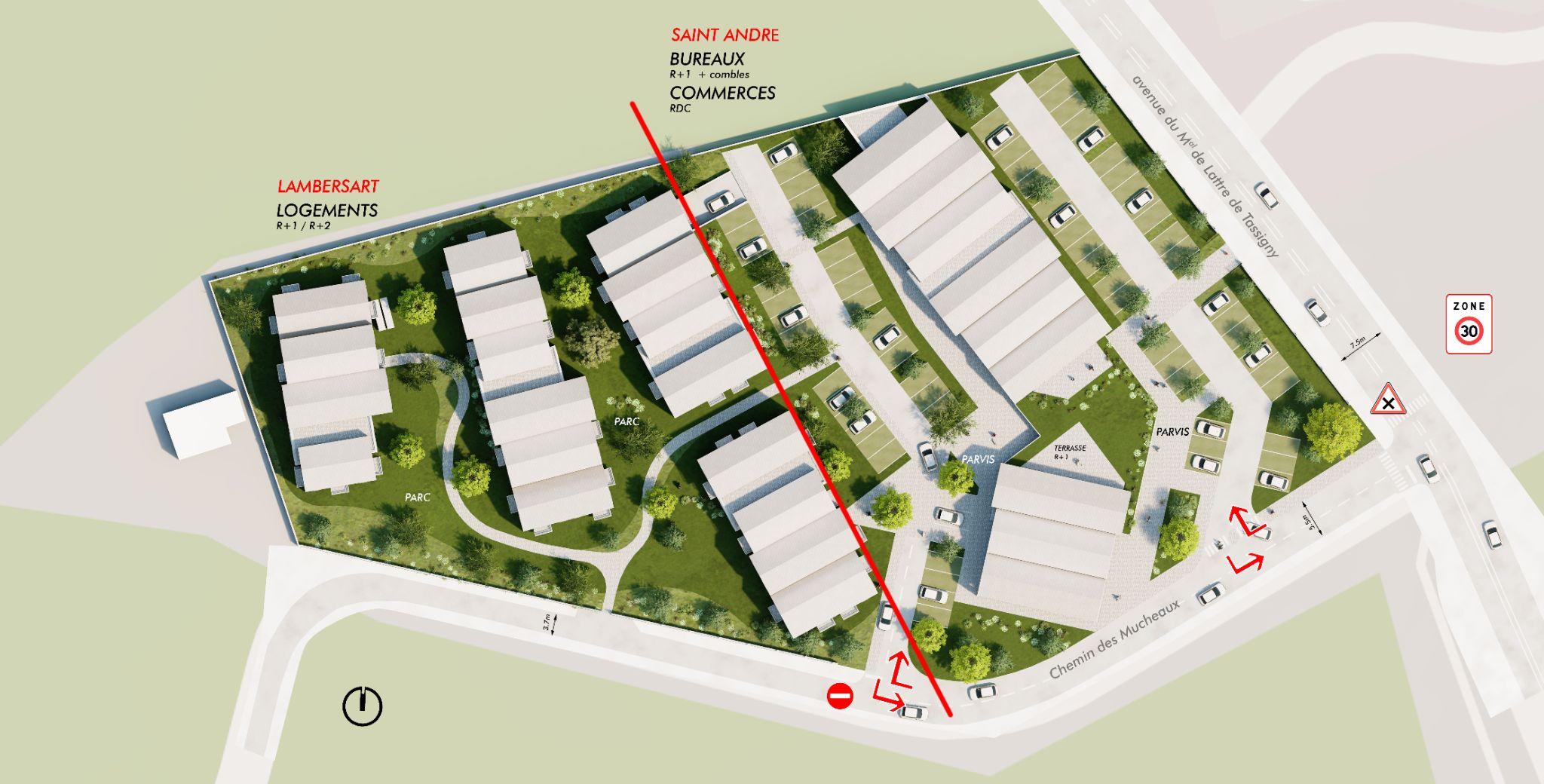 version 1
7
1 - 59 logements orientés Est-Ouest
au coeur d’un parc végétalisé

2- Accès vélos et piétons


3- Stationnement bureaux et logements
foisonnement des places, espace de covoiturage et d’autopartage

4- Centralité - Tiers-lieu & commerces
terrasses animées de part et d’autre du bâtiment

5- Stationnement bureaux et commerces

6- Portail conservé (accès piétons/vélos)

7- Mur d’enceinte conservé

8- Ouverture de l’angle - visibilité améliorée
5
6
3
1
4
4
8
7
2
sauf riverains
LA QUINTINIE
PROPOSITION URBAINE
25 novembe 2021
Lambersart | Saint-André  Novembre 2022
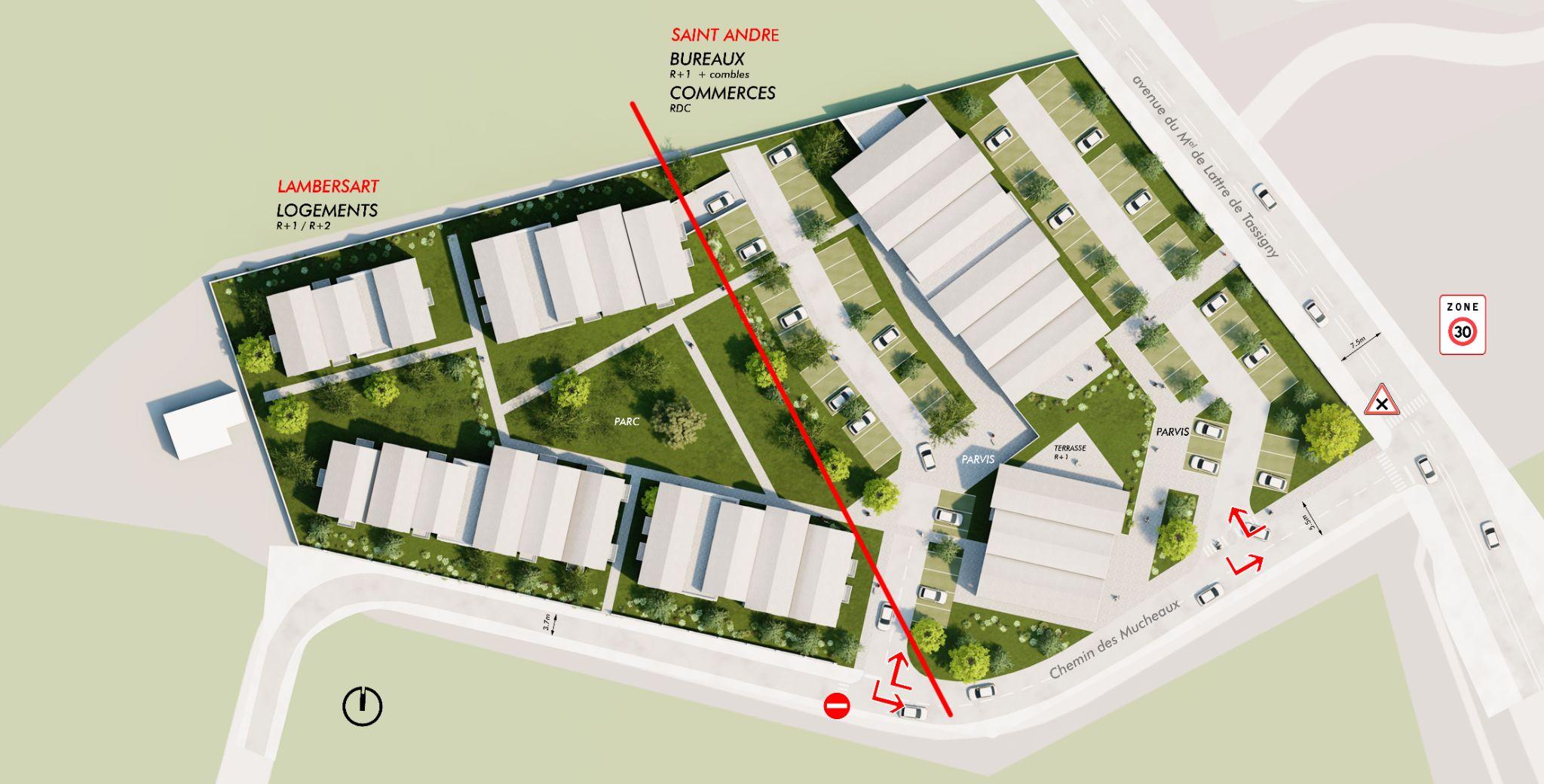 VERSION 2
7
1 - 60 logements au coeur d’un parc végétalisé

2- Accès vélos et piétons

3- Stationnement bureaux et logements
foisonnement des places, espace de covoiturage et d’autopartage

4- Centralité - Tiers-lieu & commerces
terrasses animées de part et d’autre du bâtiment

5- Stationnement bureaux et commerces

6- Portail conservé (accès piétons/vélos)

7- Mur d’enceinte conservé

8- Ouverture de l’angle (visibilité améliorée)
5
6
3
1
4
8
7
2
sauf riverains
LA QUINTINIE
EVOLUTION 
DU PROJET
Lambersart | Saint-André  Novembre 2022
Pistes de réflexions pour améliorer le projet
Revoir l’orientation des logements (version 2 : nombre important de logements au Nord) 

Importance de conserver les arbres existants : en conséquence revoir l’implantation des bâtiments et du stationnement

Manque de stationnements (notamment pour la partie activité + stationnements visiteurs)

Version 1 : parc central inexistant / Version 2 : partie bâtie trop importante sur le chemin des Muchaux (côté rural à conserver pour le piétons qui se balade) 

Déterminer la matérialité (bois, brique, bardage) 

Manque d’espaces extérieurs généreux notamment pour les derniers niveaux (logements)

Intégration de bornes de rechargement pour véhicules électriques

Intégration de toitures végétalisées et de toiture deux pans (cohérence avec l’environnement)

Création d’ouvertures partielles dans le mur (côté logements) pour à la fois créer des percées visuelles et conserver l’intimité
3
PROJET
VERSION
NOVEMBRE 2022
LA QUINTINIE
Lambersart | Saint-André  Novembre 2022
POINTS améliorés
1- Composition harmonieuse : matérialité commune, volumétrie similaire

2- Parc central au niveau des logements, parvis de convergence (circulation piétonne entre les deux entités)

3- Stationnements (ajout de places et optmisation)
foisonnement des places, espace de covoiturage et d’autopartage, bornes de rechargement

4- Orientation des logements 

5- Intégration de toitures végétalisées et toiture deux pans

6- Conservation au maximum des arbres

7- Ouvertures partielles du mur
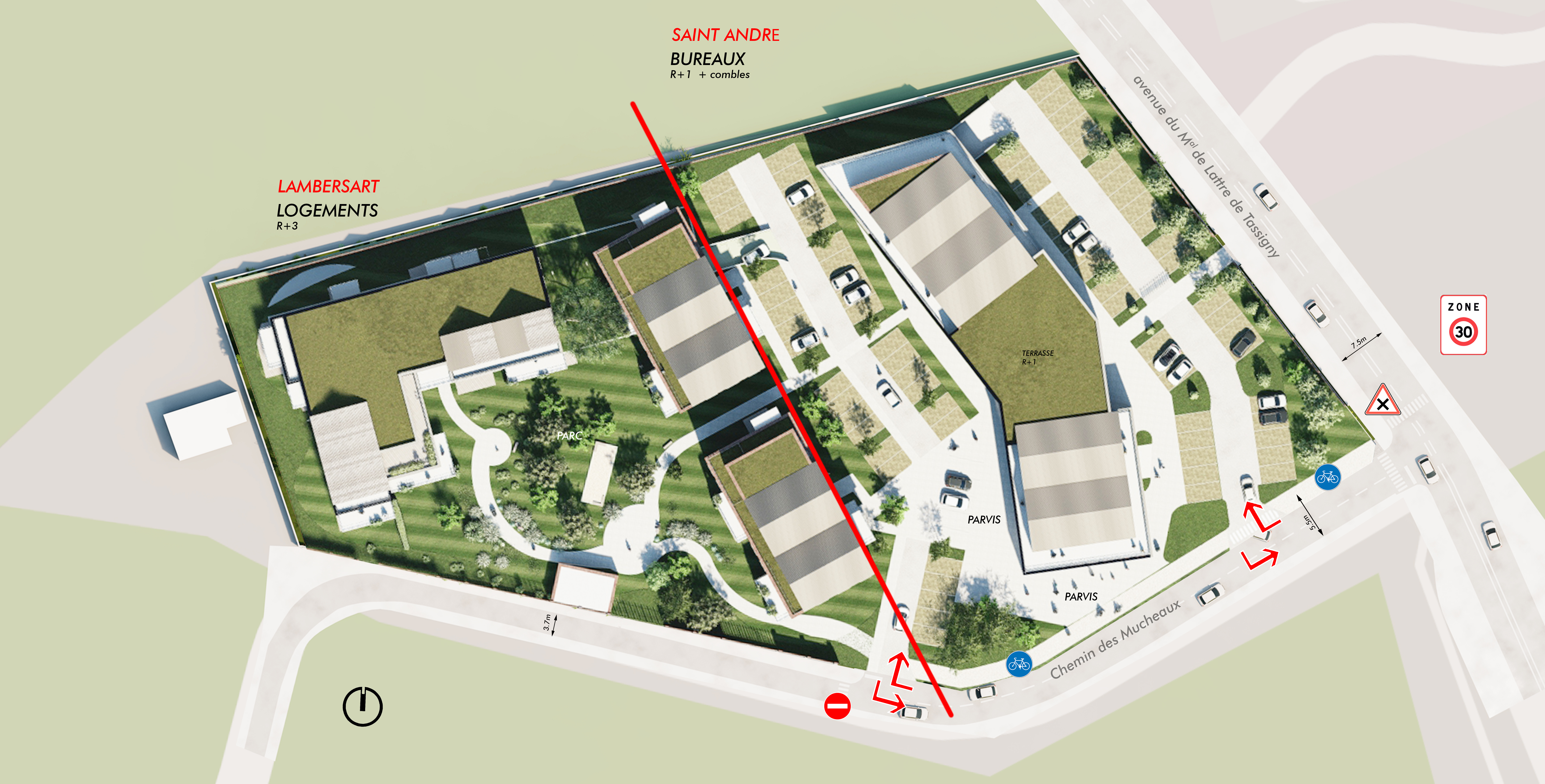 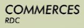 3
R+2 / R+3
9
3
6
5
10
1
1
5
4
6
5
10
9
POINTS Conservés
2
8
8- Deux accès :
Un accès logements et un accès commerces/bureaux 

9- Portail conservé (accès piétons/vélos), préservation du mur d’enceinte, ouverture complète à l’angle pour la visibilité, élargissement du chemin pour fluidifier (sous réserve de l’accord de la MEL)

10- Stationnements aériens en pavés à joints verts
2
7
6
7
8
sauf riverains
3
LA QUINTINIE
PROJET
VERSION
Lambersart | Saint-André  Novembre 2022
NOVEMBRE 2022
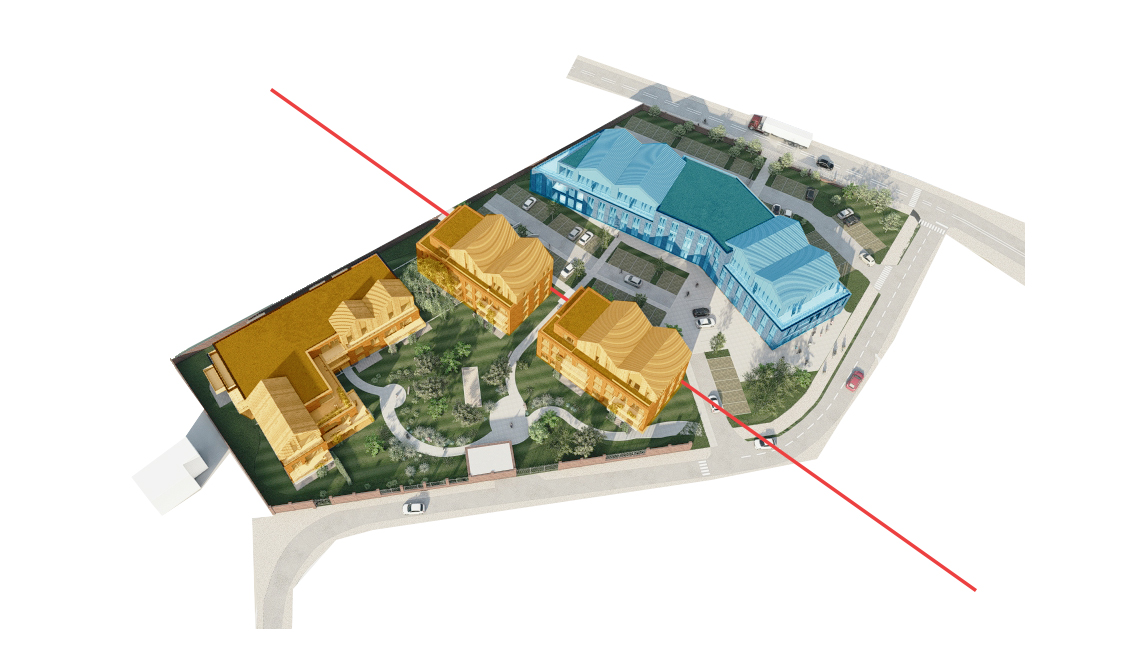 60 logements
- 36 logements en accession libre
- 18 logements béguinage
- 6 logements en accession à prix maîtrisés (BRS)
Bureaux 
Commerces 
Tiers lieu / Espace polyvalent en lien avec le béguinage
Saint André lez lille
3 800 m² SDP
3 600 m² SHAB

83 p de parking
dont 43 en sous-sol
10 places foisonnées avec le bureau
Réglementaire 74 places
3 000 m² SDP
87 p de parking
dont 48 en sous-sol
10 places foisonnées avec le logement
Réglementaire 60 places
TOTAL OPERATION
6 800 m² SDP
170 p de parking
Lambersart
3
LA QUINTINIE
PROJET
VERSION
Lambersart | Saint-André  Novembre 2022
NOVEMBRE 2022
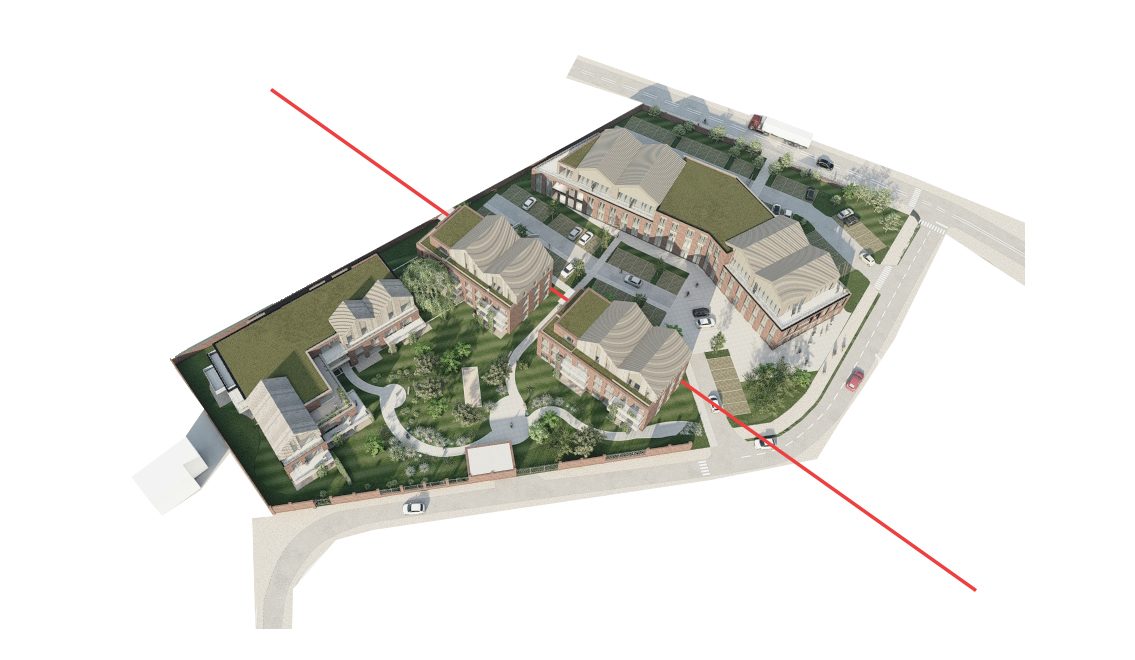 LAMBERSART
Saint André lez lille
Surface parcelle : 4179 m²
Emprise au sol : 1778 m² (42,5%)
réglementaire 50% max
Espaces verts en pleine terre : 2300 m² (55%)
réglementaire 15% min
SAINT-ANDRÉ
Surface parcelle : 5060 m²
Emprise au sol : 1220 m² (24%)
Non réglementée
Espaces verts en pleine terre :  1277 m² (25%)
réglementaire 15% min
Lambersart
LA QUINTINIE
Lambersart | Saint-André  Novembre 2022
COMPARATIF
ESPACES VERTS
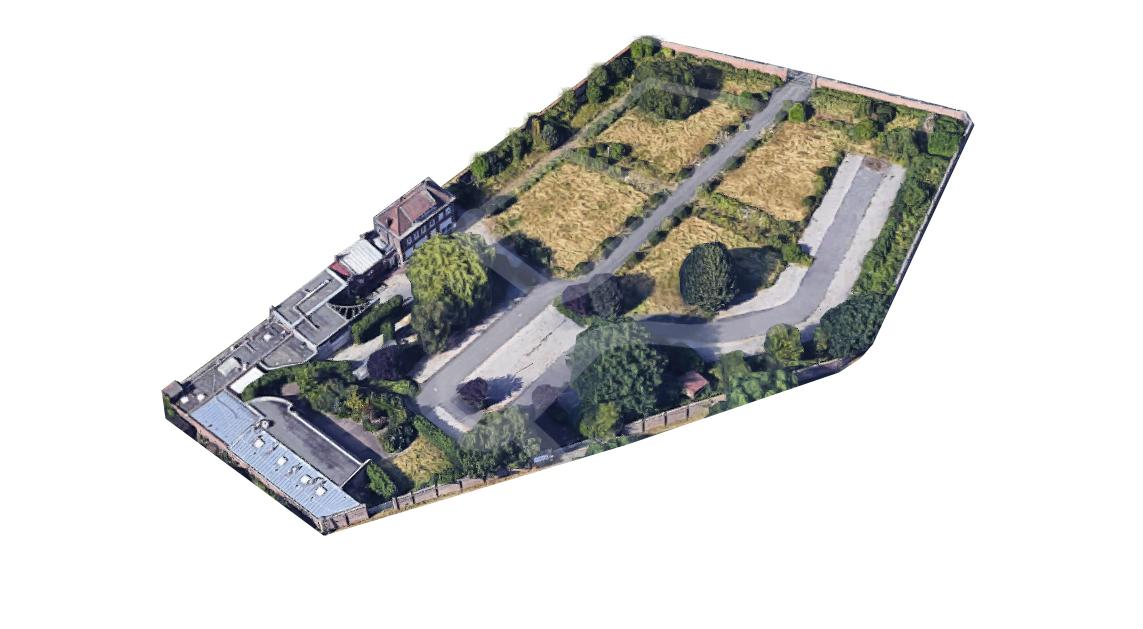 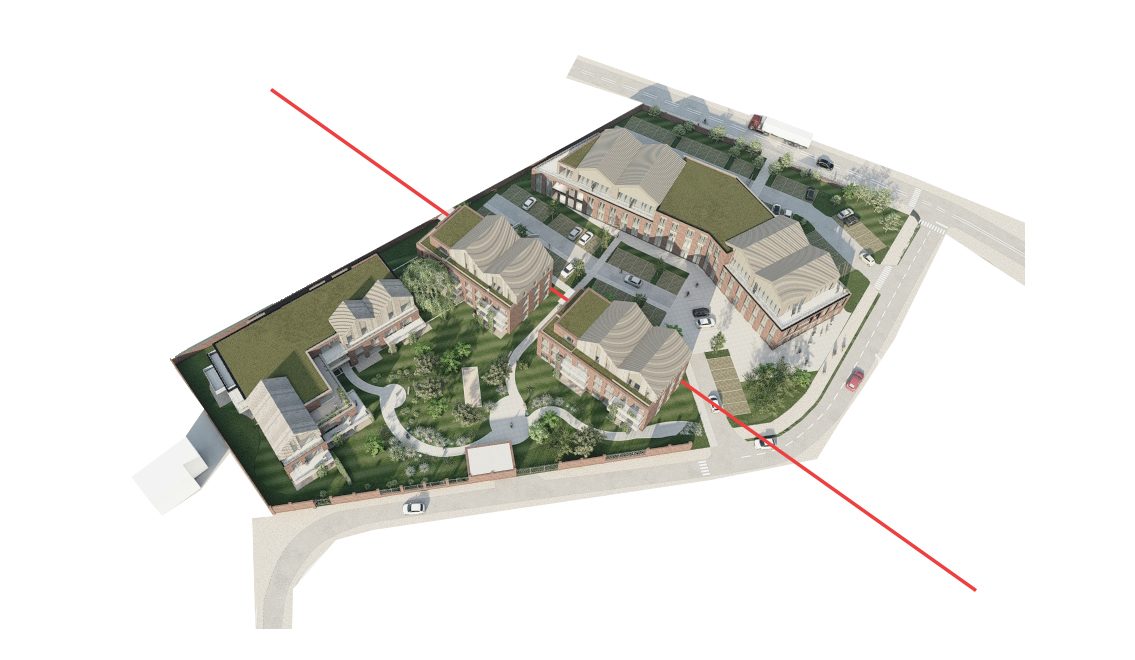 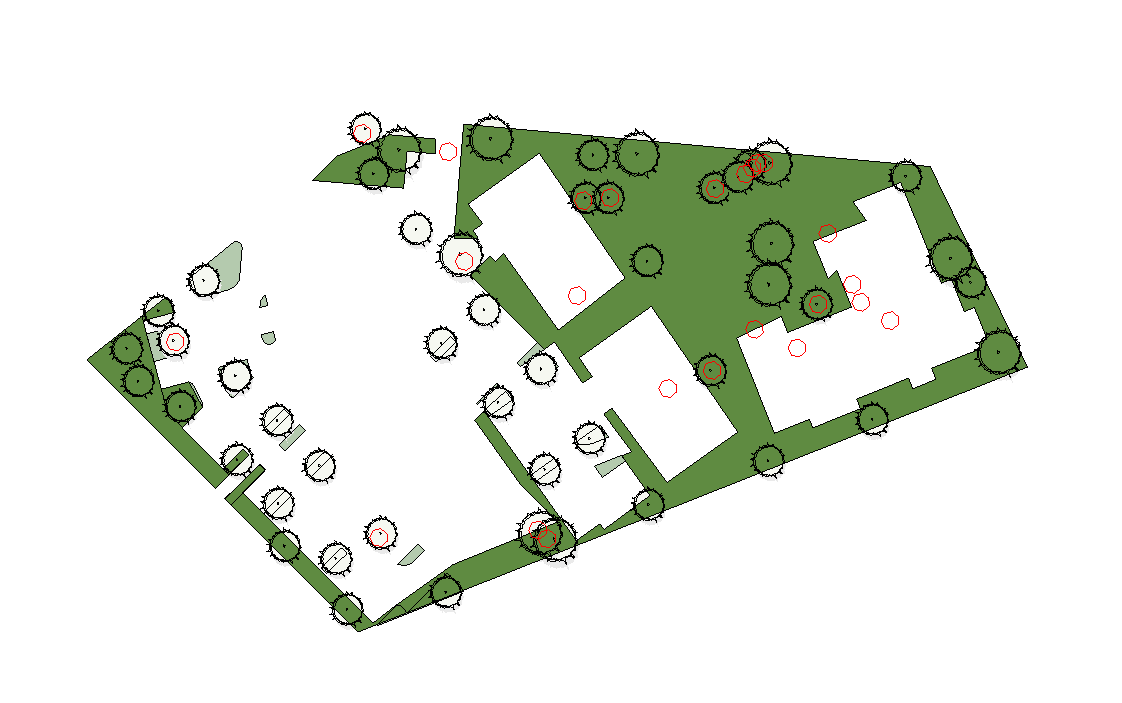 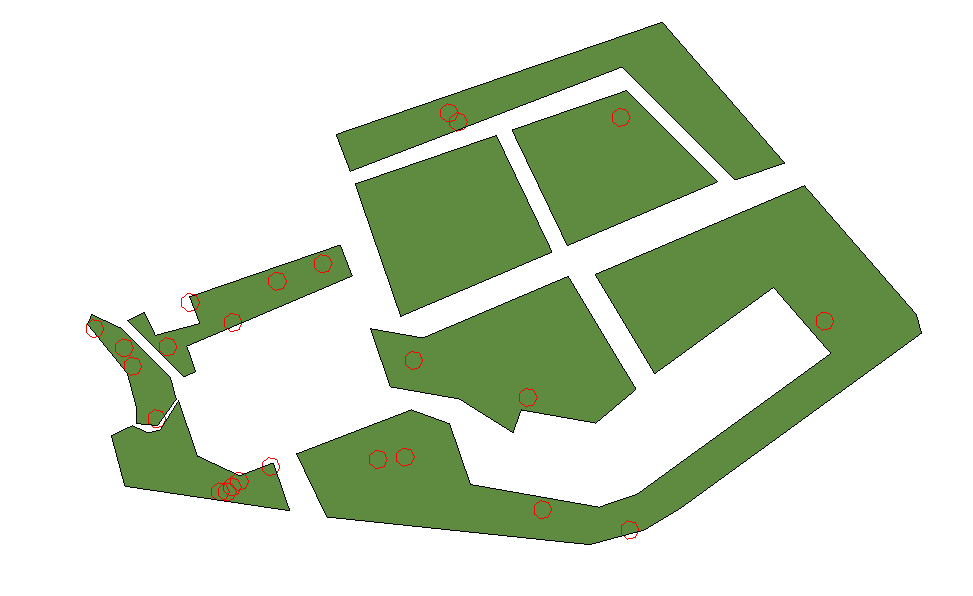 3
EXISTANT
VERSION
Surface parcelle  9239 m²
Emprise au sol  2998 m²		(32%)
Espaces verts (pleine terre) 3534 m² 	(38%)
Espaces imperméabilisés  2680 m² 	(29%)
Arbres conservés	       	15
Arbres replantés	       	9
Arbres plantés       		37
Surface parcelle  9239 m²
Emprise au sol  857 m² 	 	(9%)
Espaces verts (pleine terre) 4834 m² 	(52%)
Espaces imperméabilisés  3270 m² 	(35%)
Arbres 		         	24
3
LA QUINTINIE
PROJET
VERSION
Lambersart | Saint-André  Novembre 2022
NOVEMBRE 2022
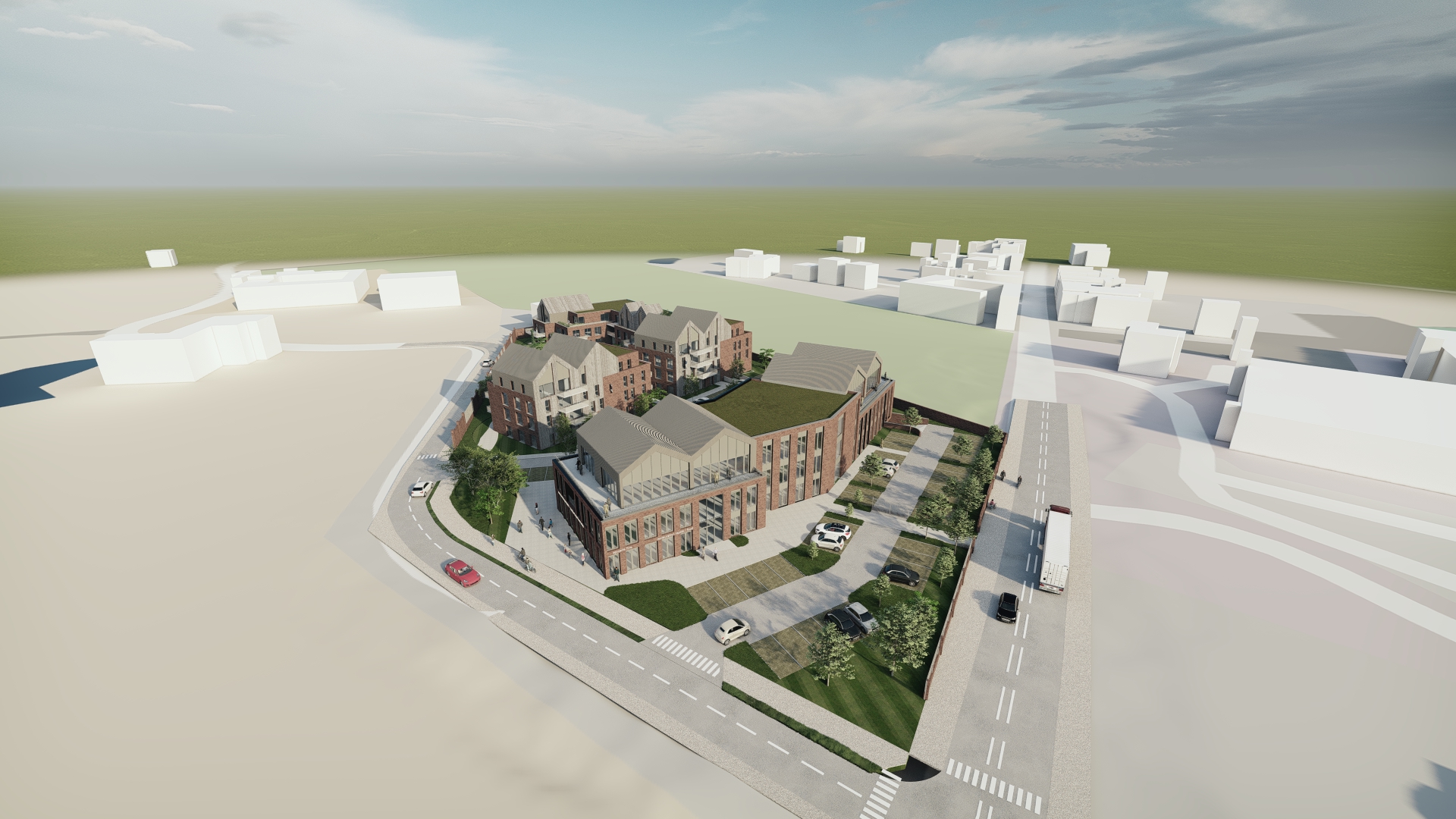 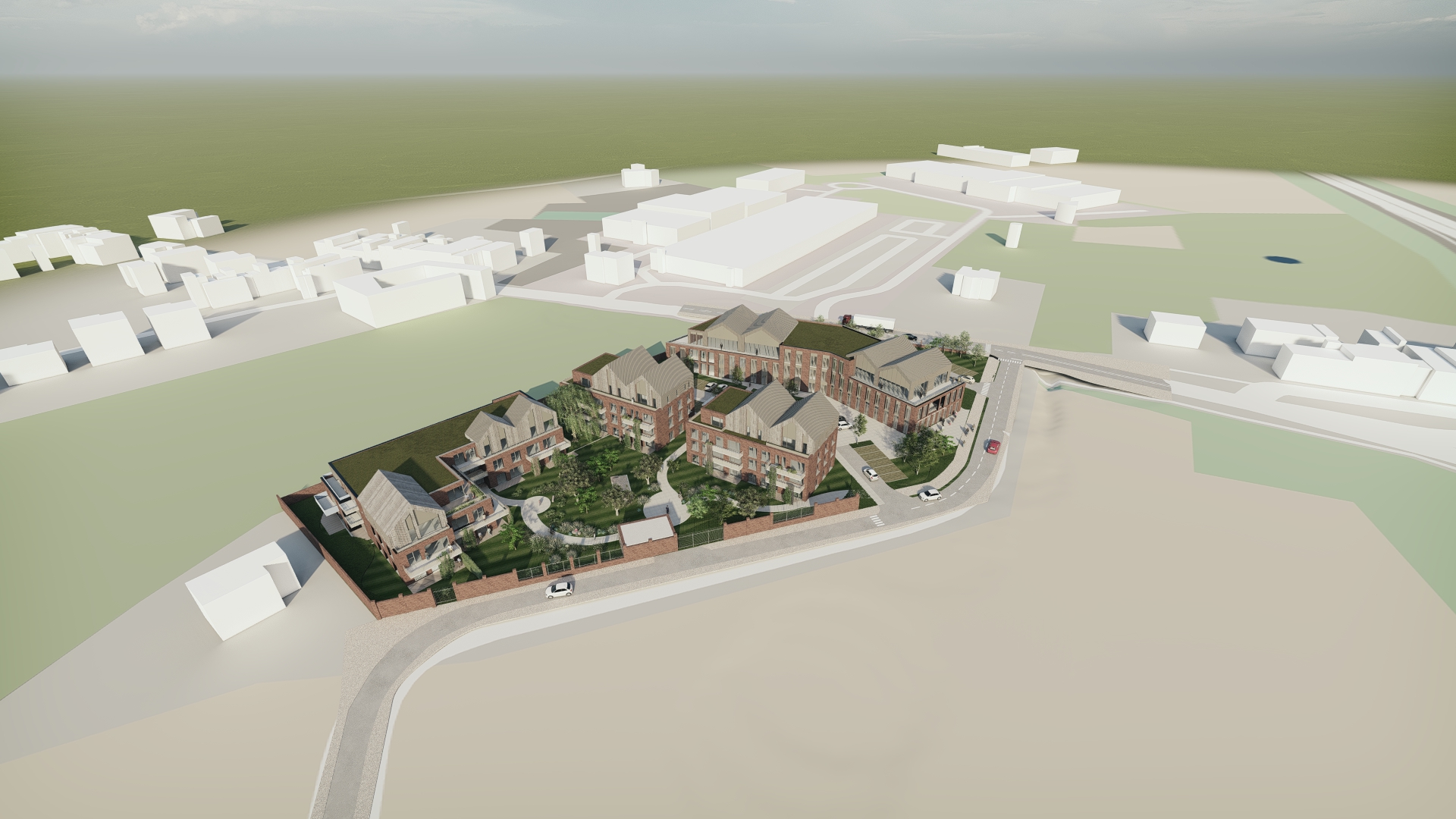 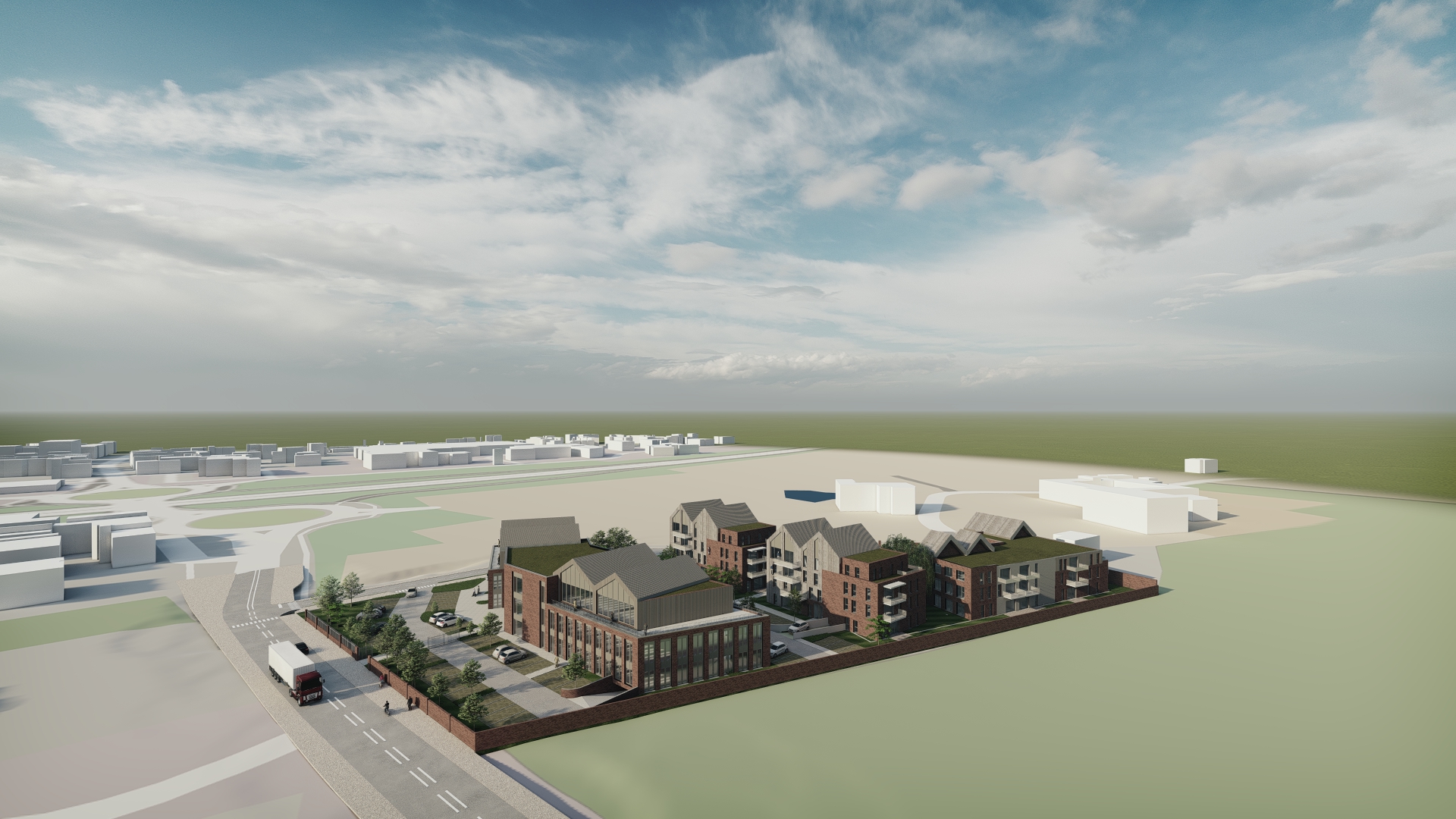 LA QUINTINIE
Lambersart | Saint-André  Novembre 2022
Vue d’ambiance  intérieur d'îlot / logements
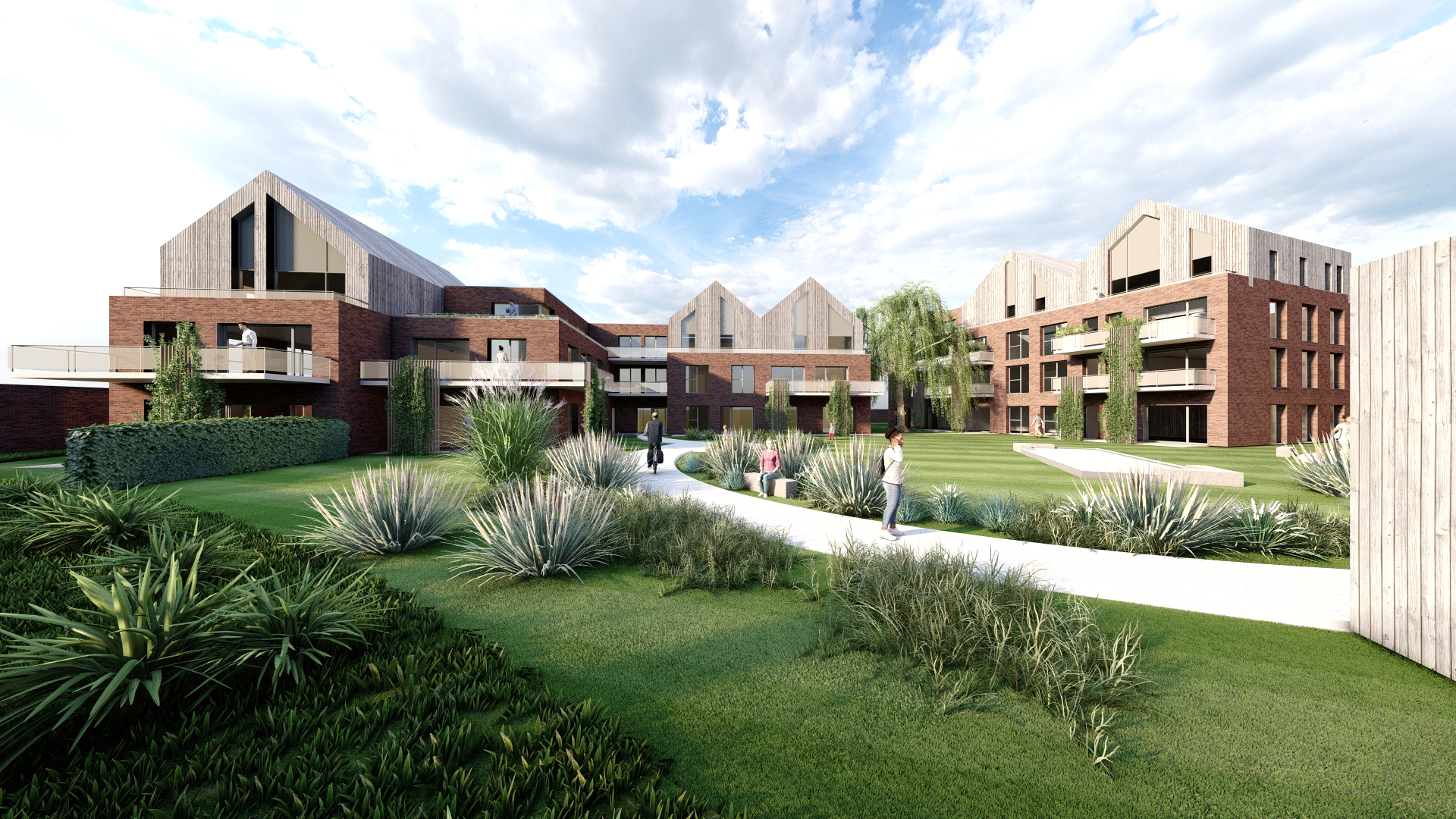 LA QUINTINIE
Lambersart | Saint-André  Novembre 2022
Vue d’ambiance  intérieur d'îlot / logements
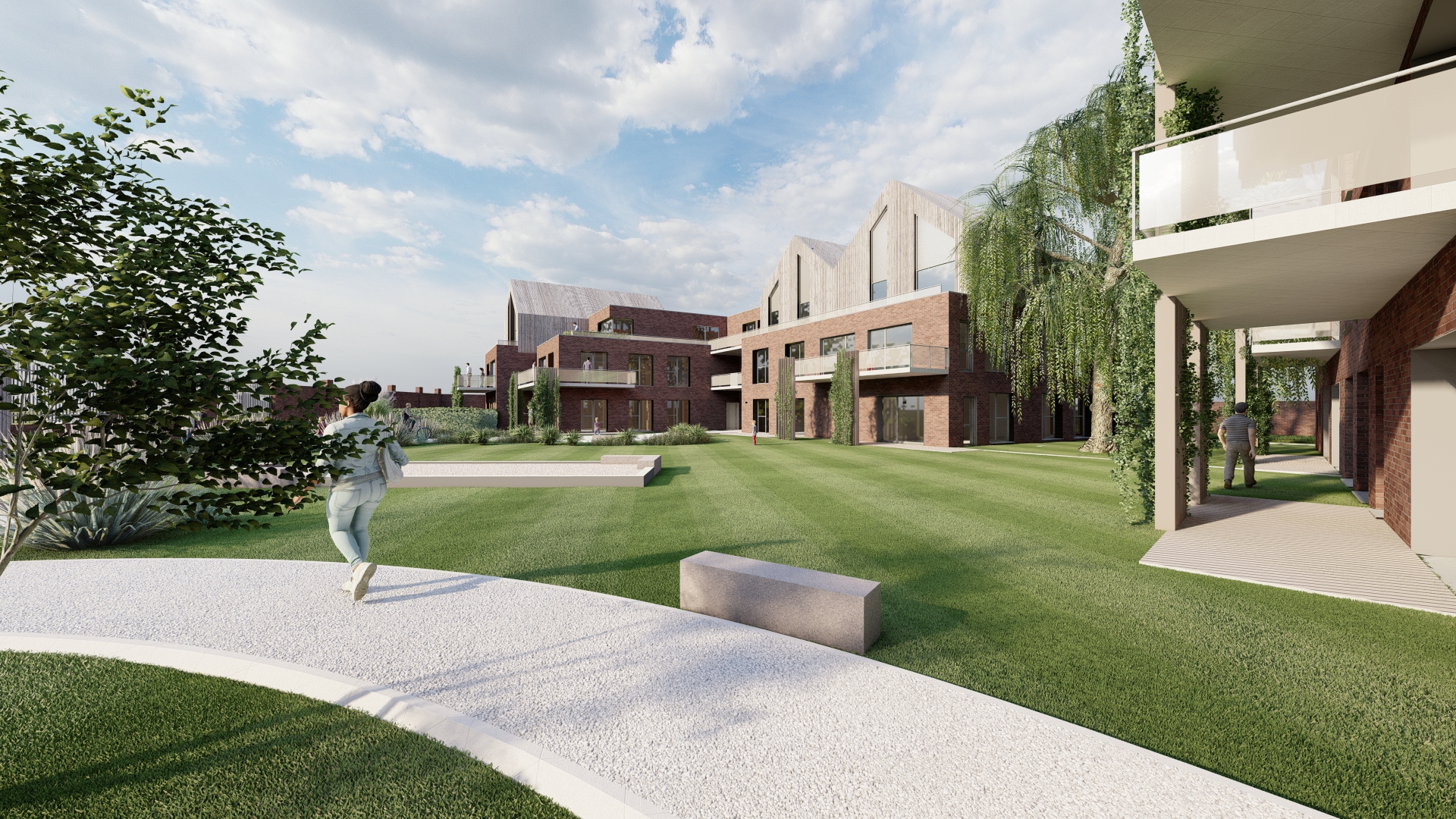 LA QUINTINIE
Lambersart | Saint-André  Novembre 2022
Vue d’ambiance  intérieur d'îlot / logements
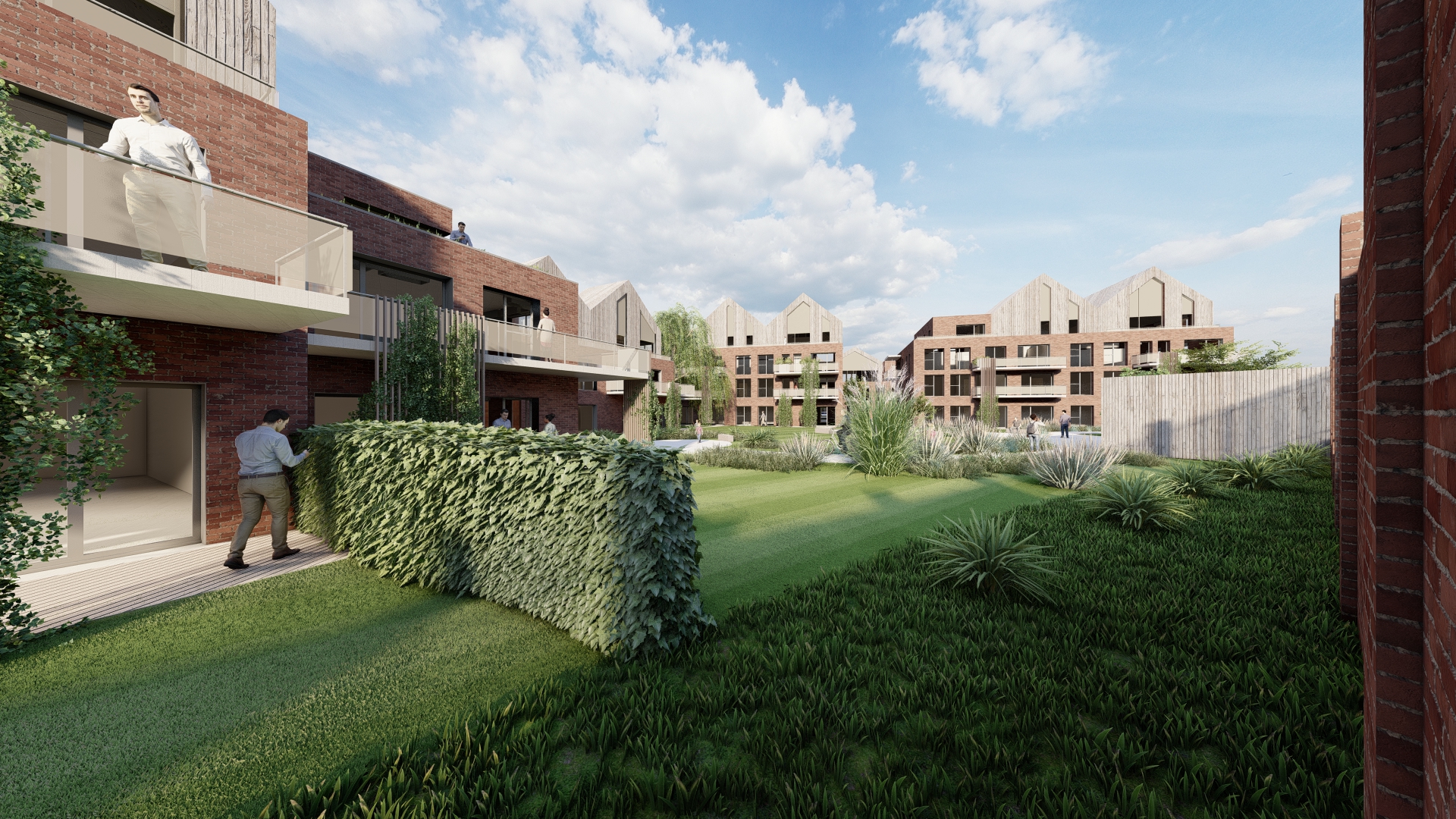 LA QUINTINIE
Lambersart | Saint-André  Novembre 2022
Vue d’ambiance  depuis la rue
parvis bureaux
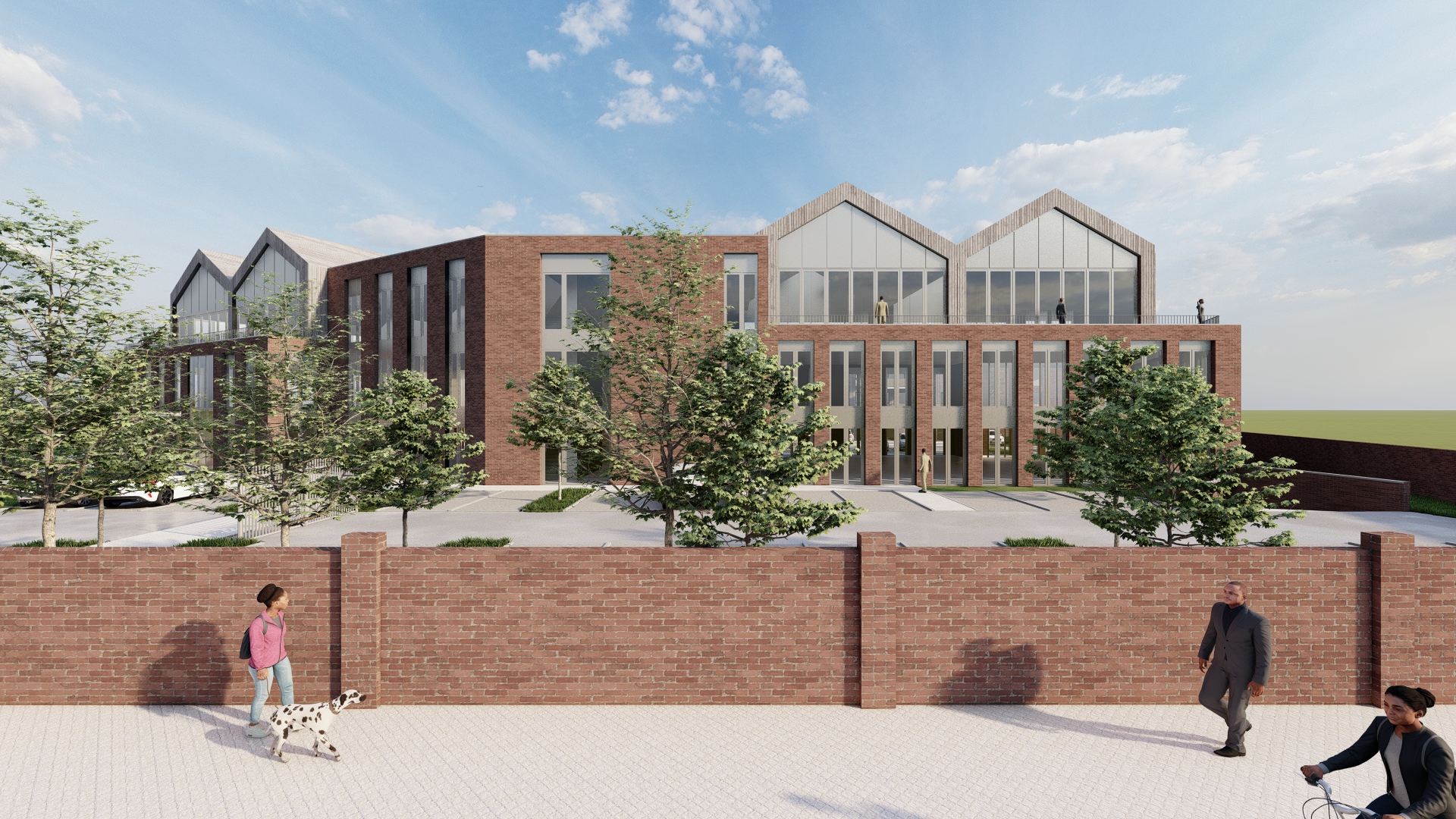 LA QUINTINIE
Lambersart | Saint-André  Novembre 2022
Vue d’ambiance  depuis la rue
parvis bureaux
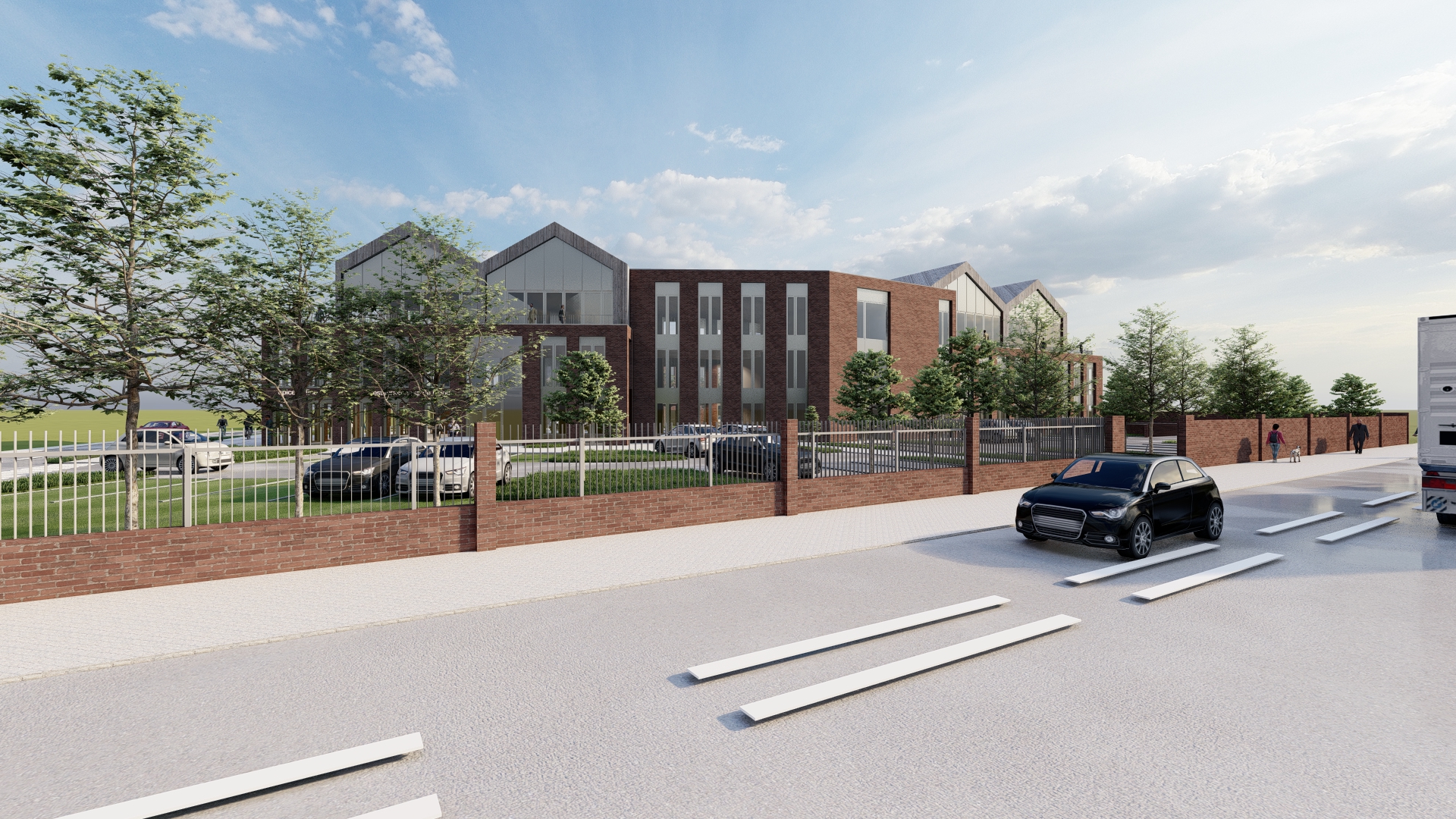 LA QUINTINIE
Lambersart | Saint-André  Novembre 2022
Vue d’ambiance  parvis bureaux
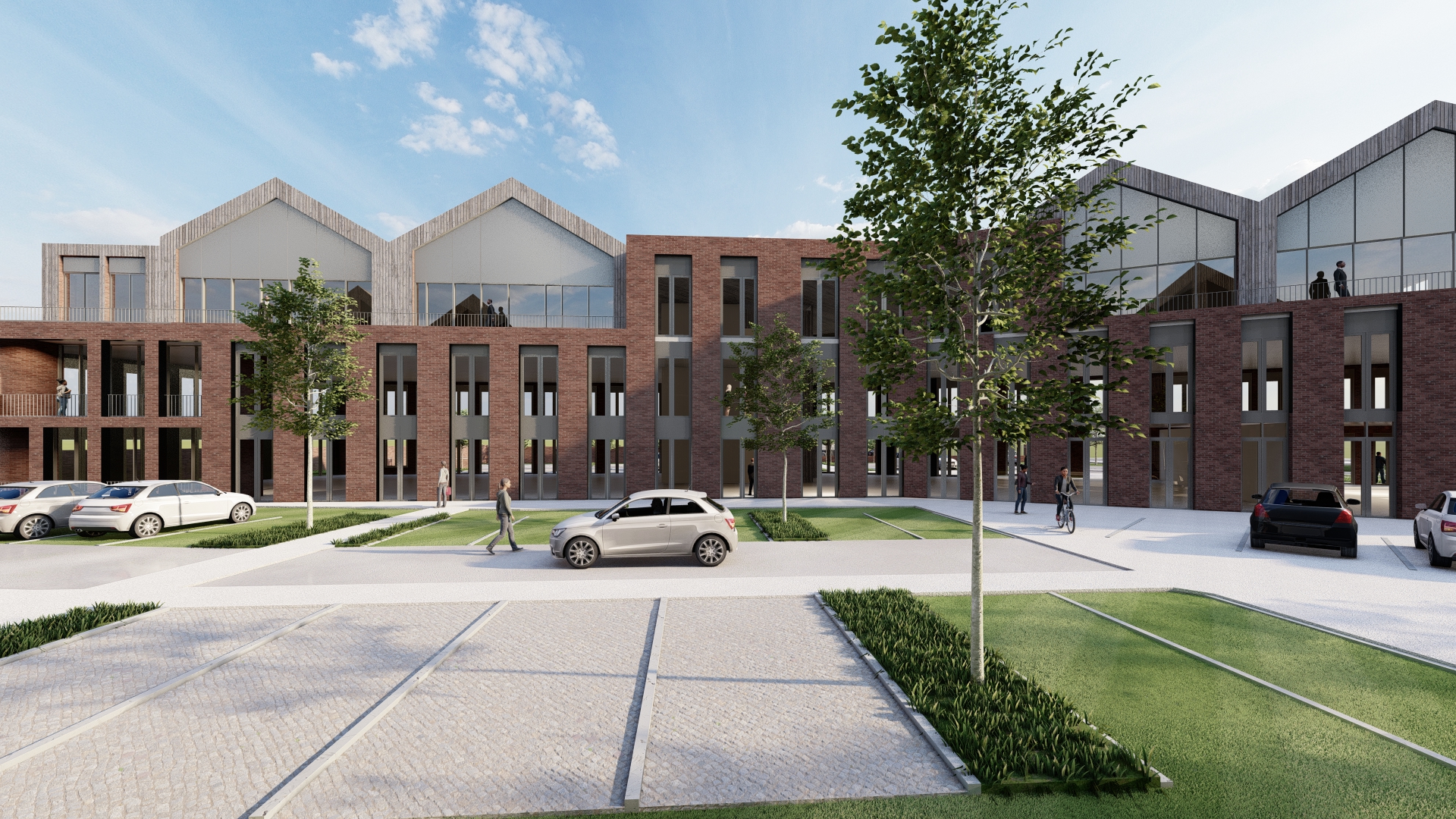 LA QUINTINIE
Lambersart | Saint-André  Novembre 2022
AMBITIONS
ENVIRONNEMENTALES
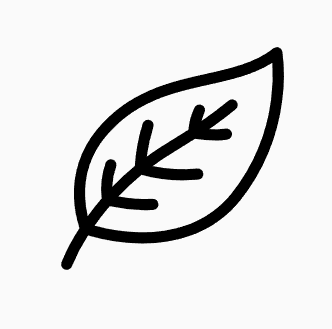 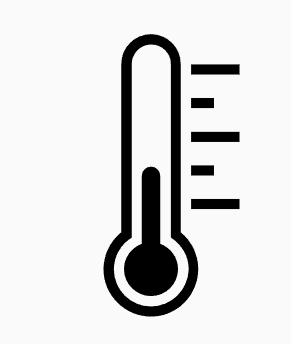 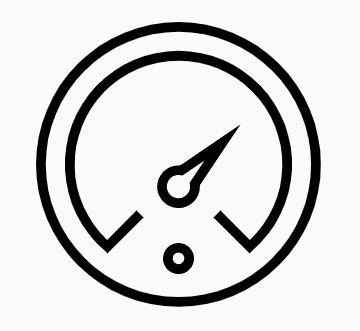 Recourir à des modes constructifs peu émissifs
Consommer moins d’énergie et de l’énergie décarbonée
Garantir la fraîcheur en cas de forte chaleur
Le RE 2020 souligne l’importance d’utiliser des énergies décarbonées ainsi que des équipements performants doublés de pilotage intelligent permettant de réduire au maximum l’énergie consommée. 
Nos engagements
-RE 2020 seuil 2025 
-Panneaux solaires par exemple
-Chaufferie collective 
Pompe à chaleur 
Bois
L’analyse du cycle de vie (ACV) devient une obligation qui permettra de calculer le “poids carbone” d’un bâtiment neuf

Ainsi l’utilisation de matériaux biosourcés et peu émissifs tels que le bois est recommandée par le RE 2020.
Nos engagements : 
-Attique ossature bois
Jusque là ignoré par les précédentes réglementations thermiques, le confort d’été en cas de période caniculaire est également pris en compte par la RE 2020
Nos engagements : 
-Volets roulants
-Stores (suivant orientation)
LA QUINTINIE
Lambersart | Saint-André  Novembre 2022
AMBITIONS
ENVIRONNEMENTALES
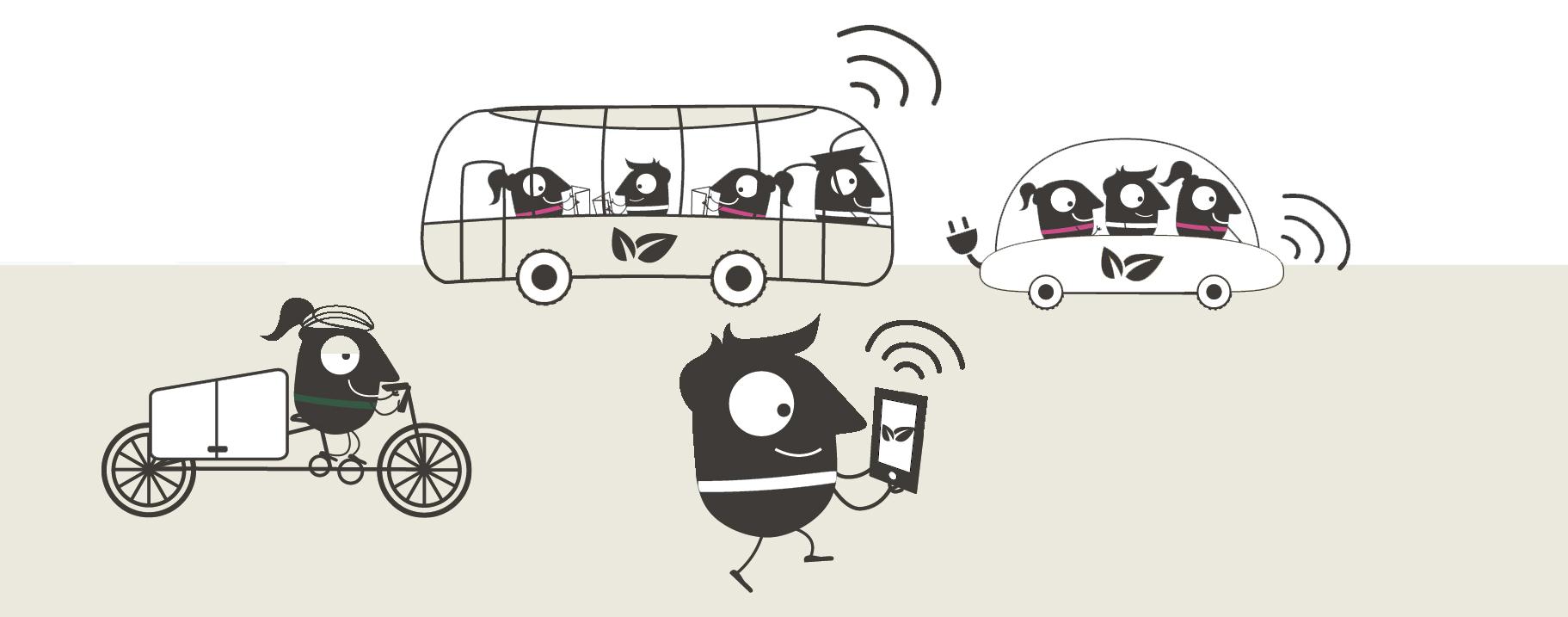 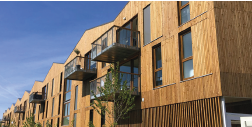 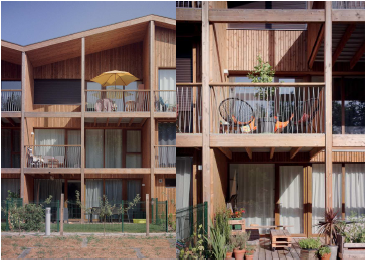 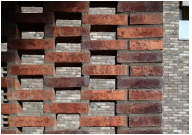 Démarche bas carbone
Confort d’usage
Mobilités
• L’utilisation de matériaux biosourcés et nobles (briques, bois, coursives métalliques, pré-murs béton, bacs aciers, paille, chanvre, béton décarboné) sera privilégiée pour limiter l’impact du projet sur l’environnement et le milieu, favoriser la préfabrication des éléments et réduire le temps des travaux.

• Le réemploi et utilisation des matériaux recyclés seront privilégiés sur l’ensemble du projet
• Une réflexion sur l’orientation des logements et bâtiments sera  menée pour réduire les besoins énergétiques et assurer un confort de vie optimal.

• Les surfaces intérieures et extérieures des logements seront généreuses
• Réalisation de locaux  vélo sécurisés  et aires extérieures permettant un véritable usage du vélo dans le quartier (arceaux,  emplacement pour vélos cargo partagé.)

• Stationnements extérieurs équipés de bornes de recharges pour voitures électriques.

• Développement de l’auto-partage et du covoiturage via application dédiée 

• Création d’espaces communs pour encourager le télétravail
LA QUINTINIE
Lambersart | Saint-André  Novembre 2022
MATERIALITE ET SILHOUETTE
DETAILS
BRIQUE, BOIS, VERRE
ACTUALISATION DE L'ARCHÉTYPE DE 
LA MAISON INDIVIDUELLE
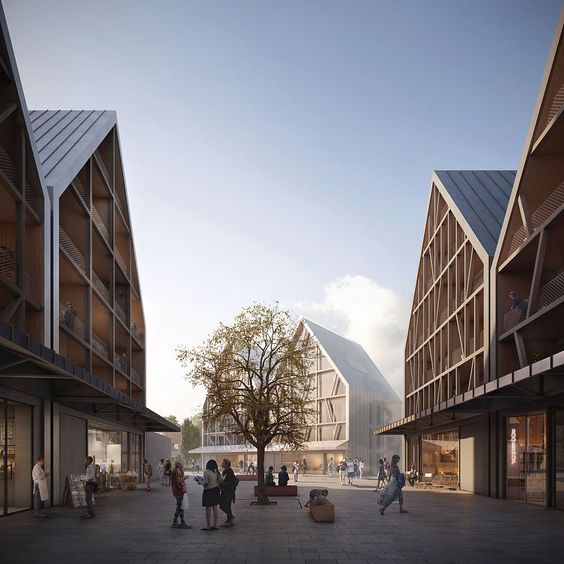 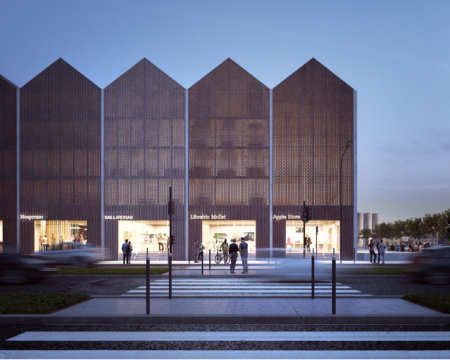 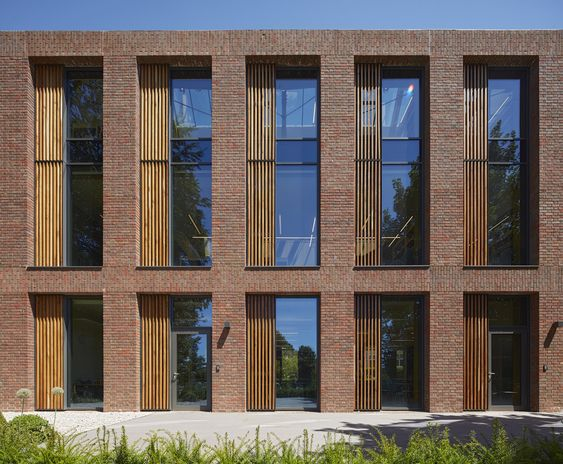 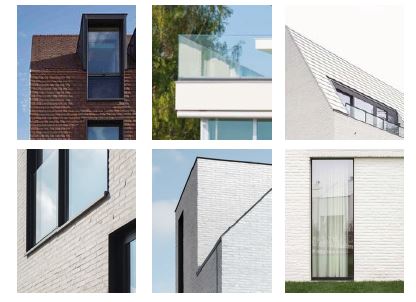 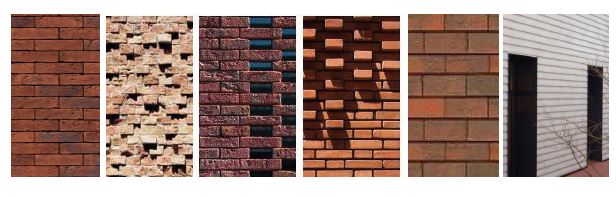 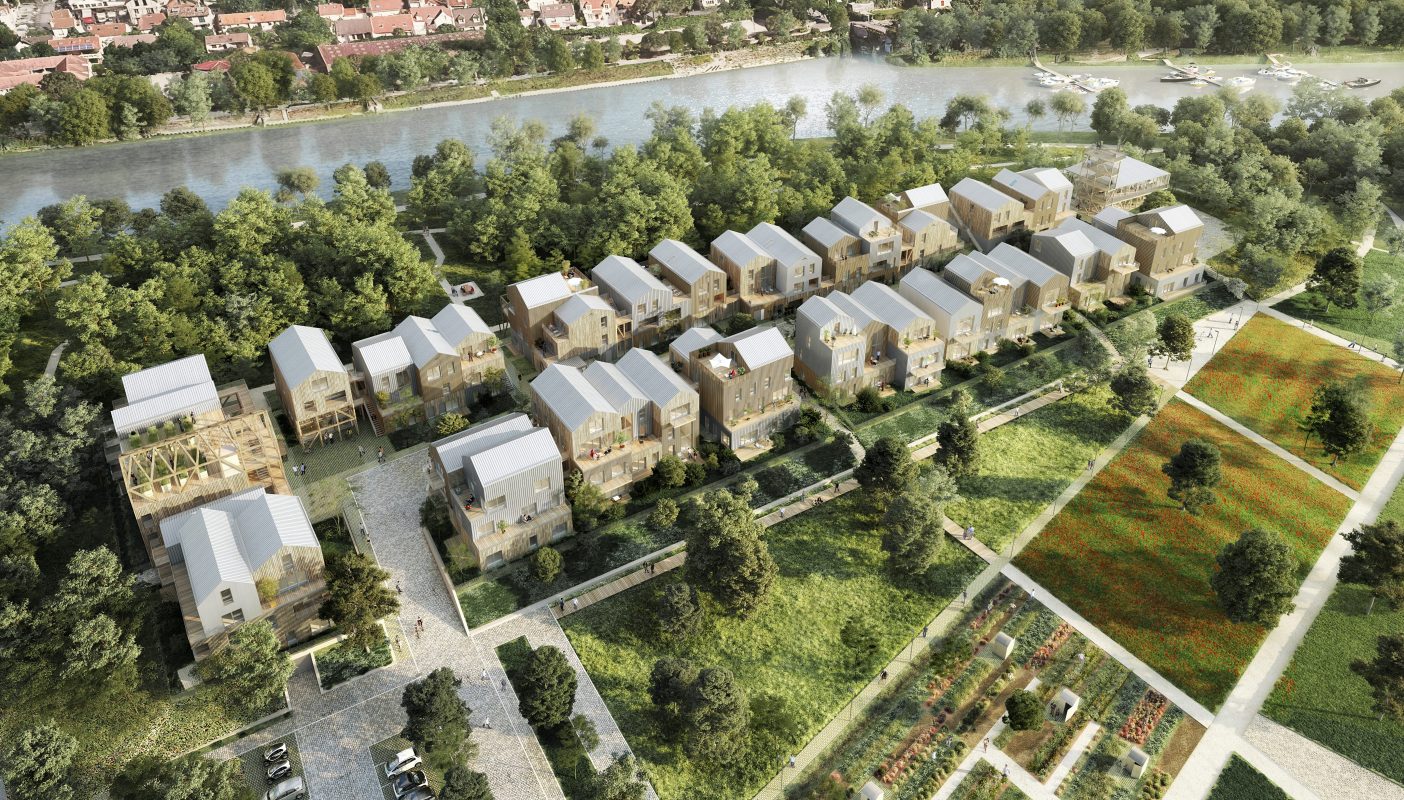 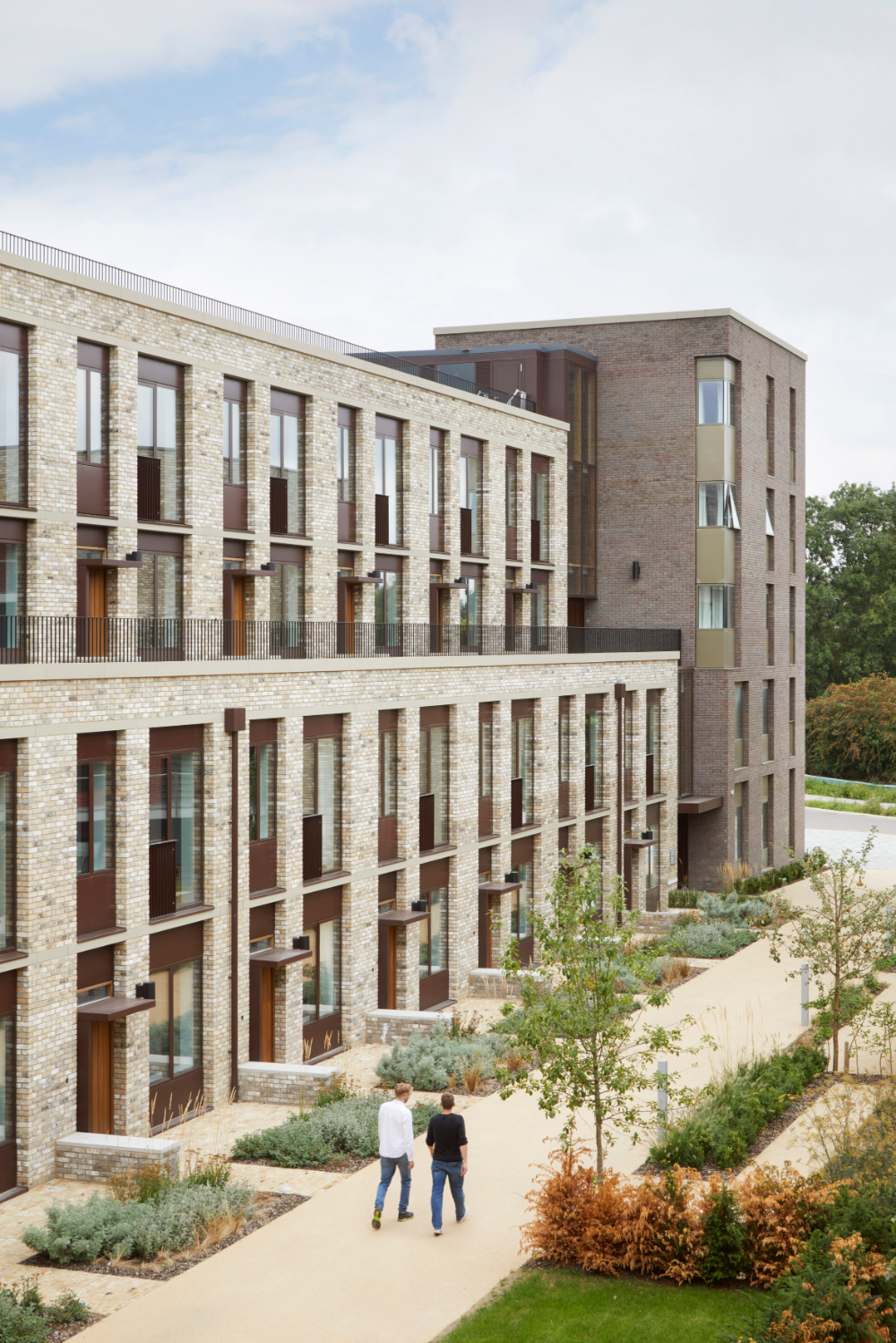 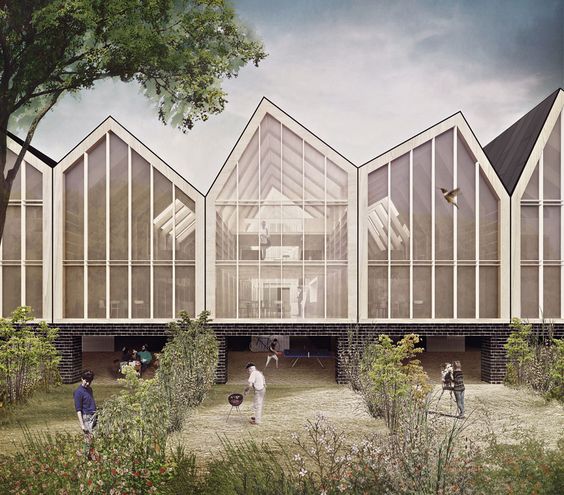 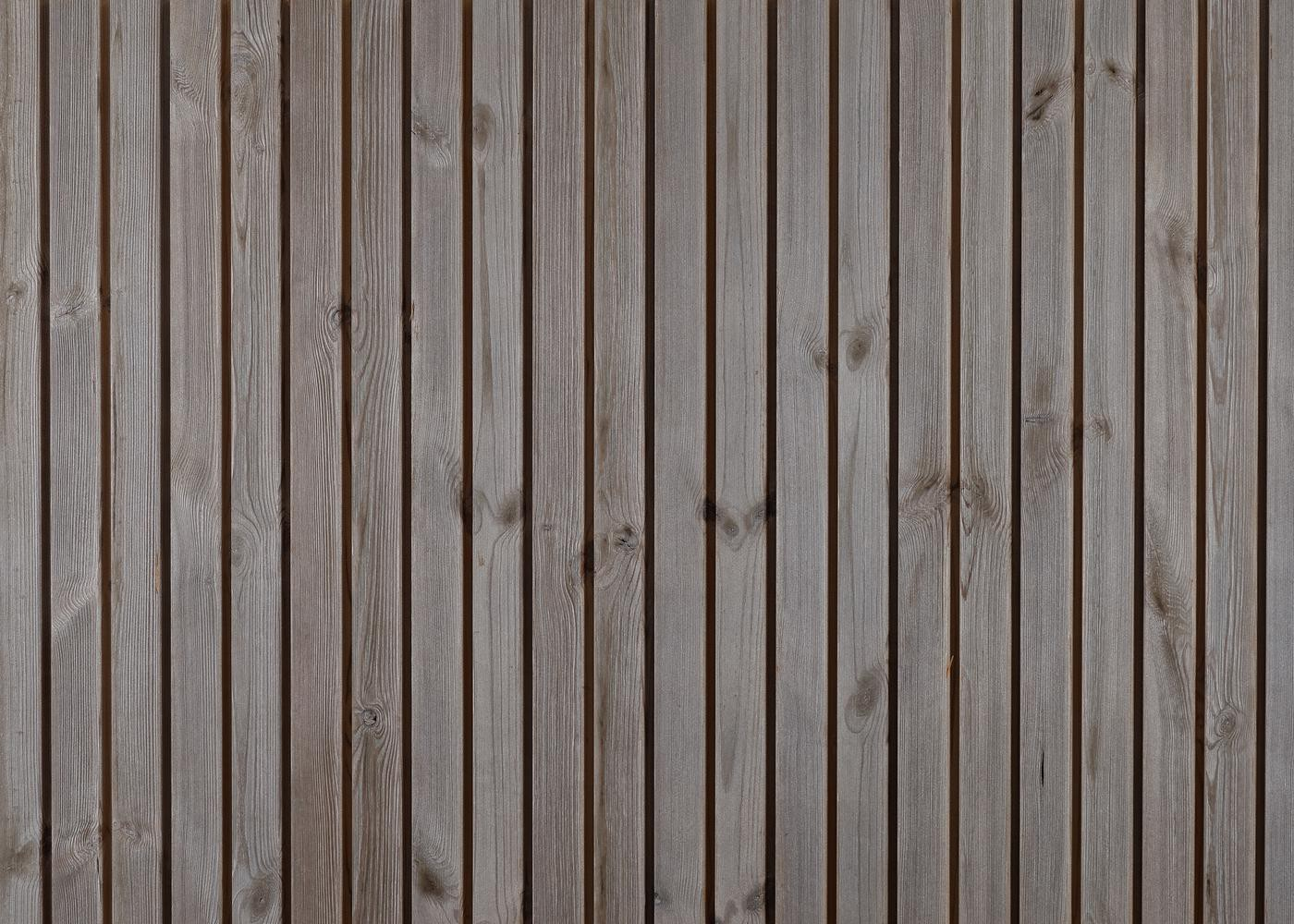 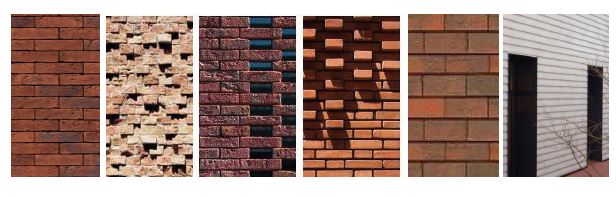 LA QUINTINIE
REPONSE AU
CAHIER DES CHARGES
Lambersart | Saint-André  Novembre 2022
Accès au site :
Accès sur le chemin des Muchaux (pas la  totalité) pour une meilleure visibilité avec la mise en place d’un sens interdit sauf riverains au niveau de la courbe (préserver le caractère rural) et l’élargissement d’une partie du chemin
Ouverture à l’angle pour une meilleure visibilité (sécurité) 
Accès piéton/vélo sur le chemin des Muchaux
Accès dissociés entre logements et activités pour garder une fluidité 
Mixité entre « ouverture vers l’extérieur du site » avec les percées visuelles et « fermeture » pour garder une notion d’intimité et de sécurité sur la partie logements
Proportions du site et configuration urbaine :
Rester mesuré dans les proportions entre espaces construits / espaces verts et espaces de  stationnements
Composition harmonieuse
Mutualisation des espaces de stationnements pour les logements et l’activité
Accès distinct  entre commerces et logements 
Préservation de l’histoire du site :  Conservation du portail (identité), conservation d’une partie du mur  d’enceinte (barrière acoustique et identité)
Conservation des arbres existants lorsque c’est possible, replantation d’arbres si abattage
Eviter des voies de circulations sur le pourtour de tout le site
Composition urbaine organisée autour d’une centralité :  lieu de convergence, de convivialité
LA QUINTINIE
REPONSE AU
CAHIER DES CHARGES
Lambersart | Saint-André  Novembre 2022
Types d’activités souhaitées  :
Notion de tiers-lieu 
Activités conciliables avec la présence de logements  bureaux 
Activités pour la partie commerces / services non définies à ce jour  à voir dans le cadre de la commercialisation